David S. Moore • George P. McCabe 
Bruce A. Craig
Introduction to the
Practice of Statistics
Sixth Edition
Chapter 2:
Looking at Data—Relationships
Copyright © 2009 by W. H. Freeman and Company
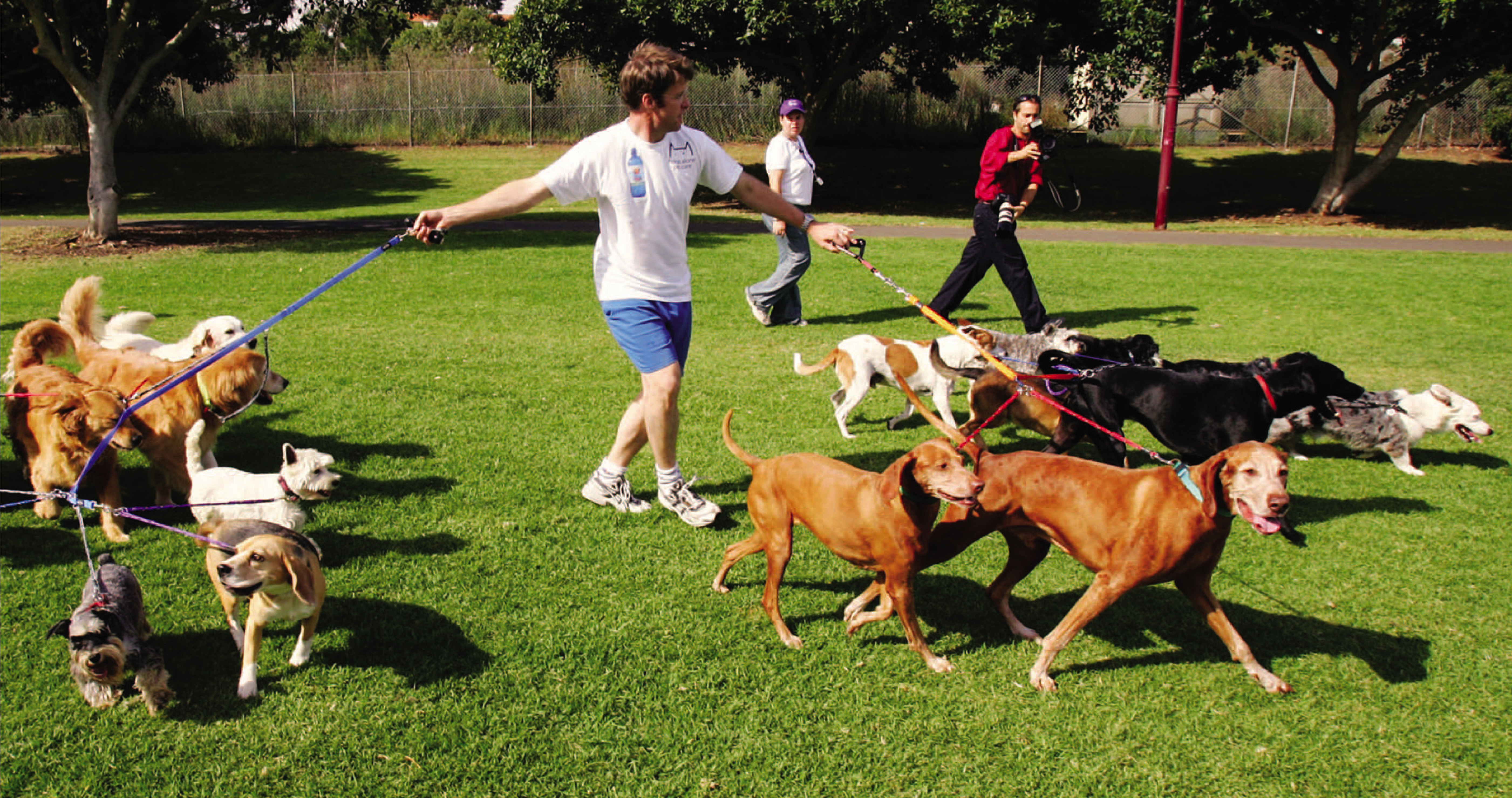 Chapter 2 Opener
Introduction to the Practice of Statistics, Sixth Edition
© 2009 W.H. Freeman and Company
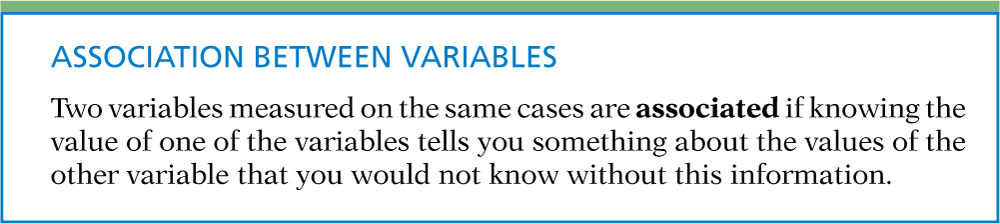 Definition, pg 84
Introduction to the Practice of Statistics, Sixth Edition
© 2009 W.H. Freeman and Company
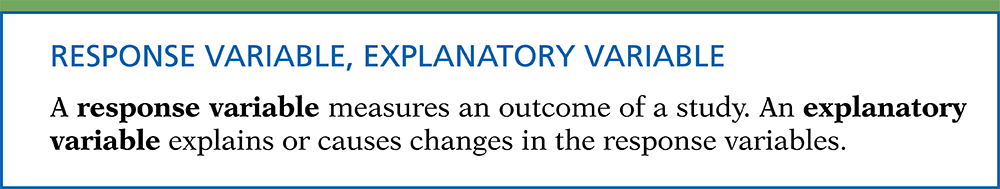 Definition, pg 85
Introduction to the Practice of Statistics, Sixth Edition
© 2009 W.H. Freeman and Company
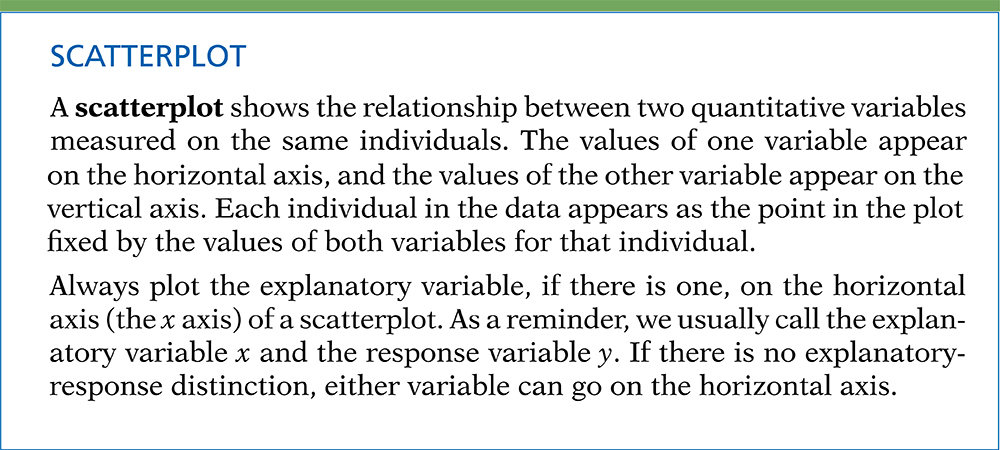 Definition, pg 86–87
Introduction to the Practice of Statistics, Sixth Edition
© 2009 W.H. Freeman and Company
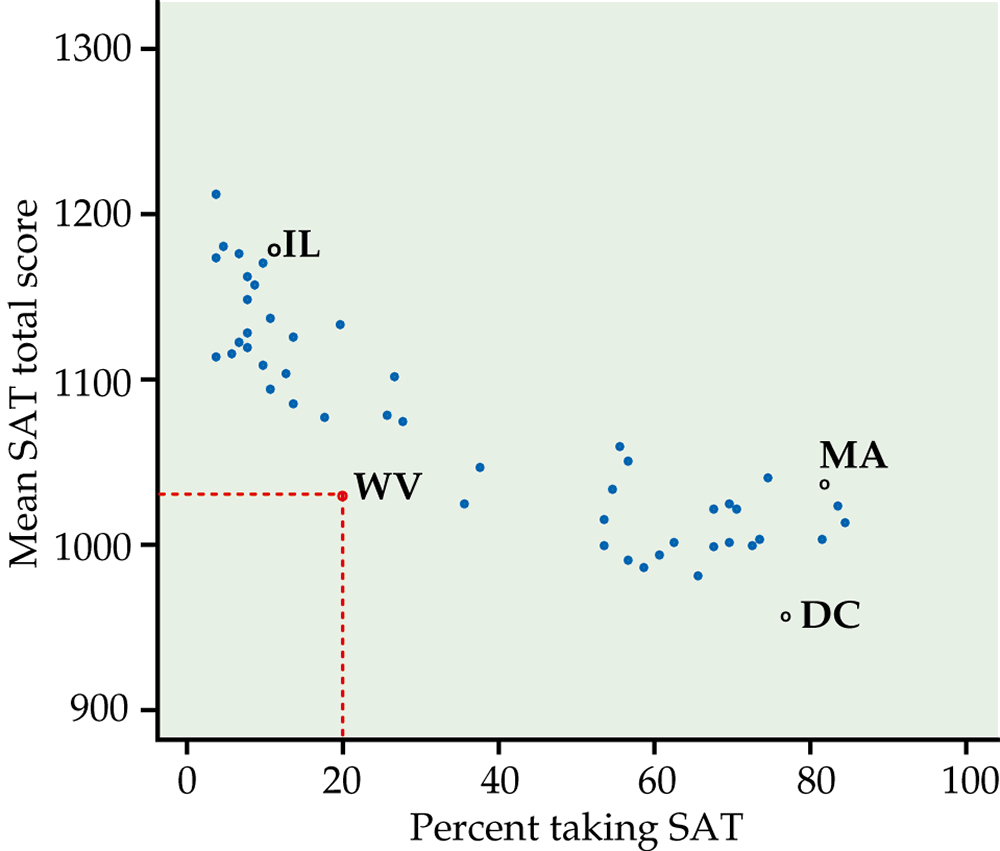 Figure 2.1
Introduction to the Practice of Statistics, Sixth Edition
© 2009 W.H. Freeman and Company
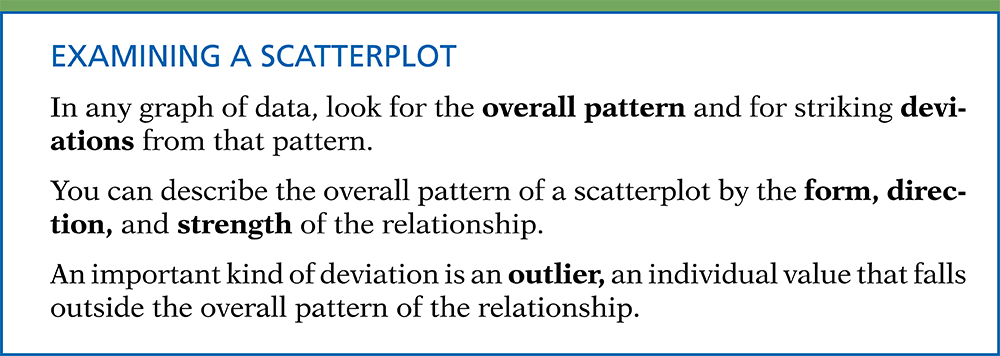 Definition, pg 88
Introduction to the Practice of Statistics, Sixth Edition
© 2009 W.H. Freeman and Company
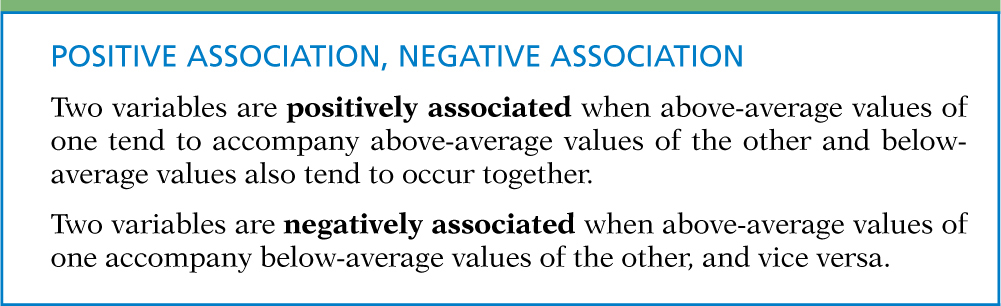 Definition, pg 88
Introduction to the Practice of Statistics, Sixth Edition
© 2009 W.H. Freeman and Company
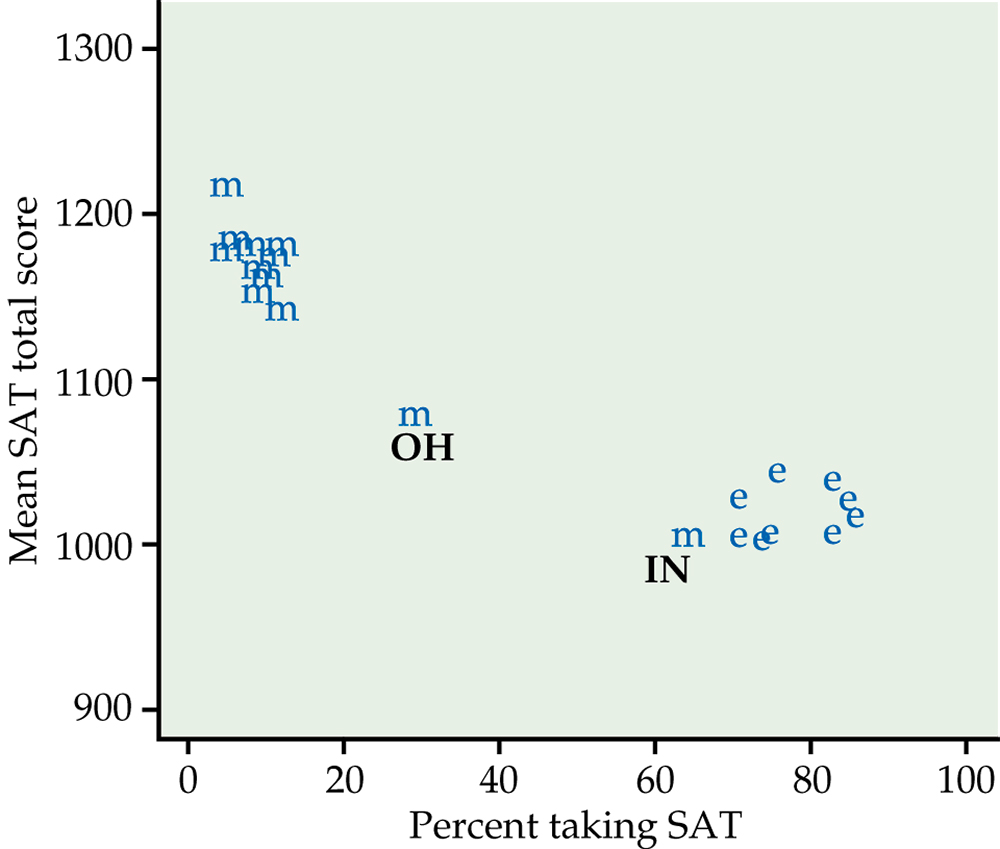 Figure 2.2
Introduction to the Practice of Statistics, Sixth Edition
© 2009 W.H. Freeman and Company
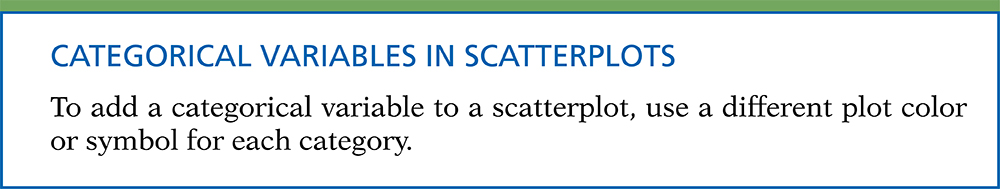 Definition, pg 90
Introduction to the Practice of Statistics, Sixth Edition
© 2009 W.H. Freeman and Company
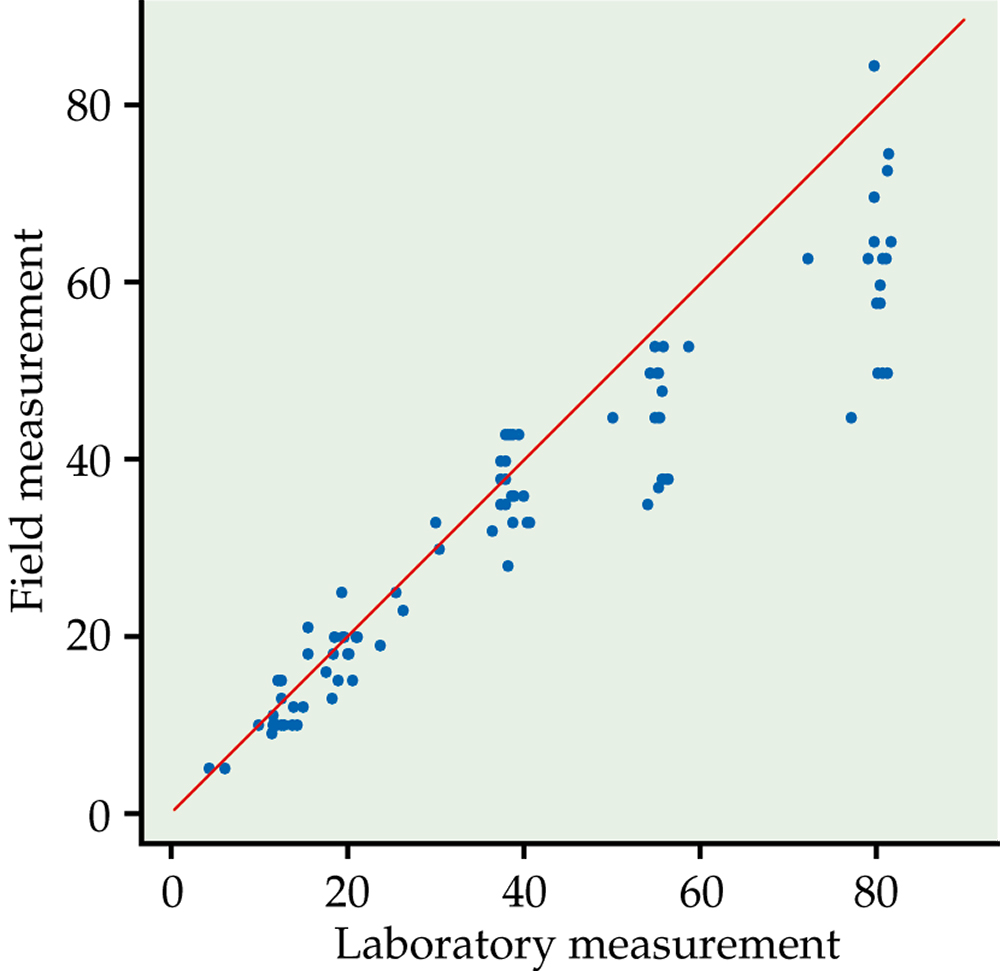 Figure 2.3
Introduction to the Practice of Statistics, Sixth Edition
© 2009 W.H. Freeman and Company
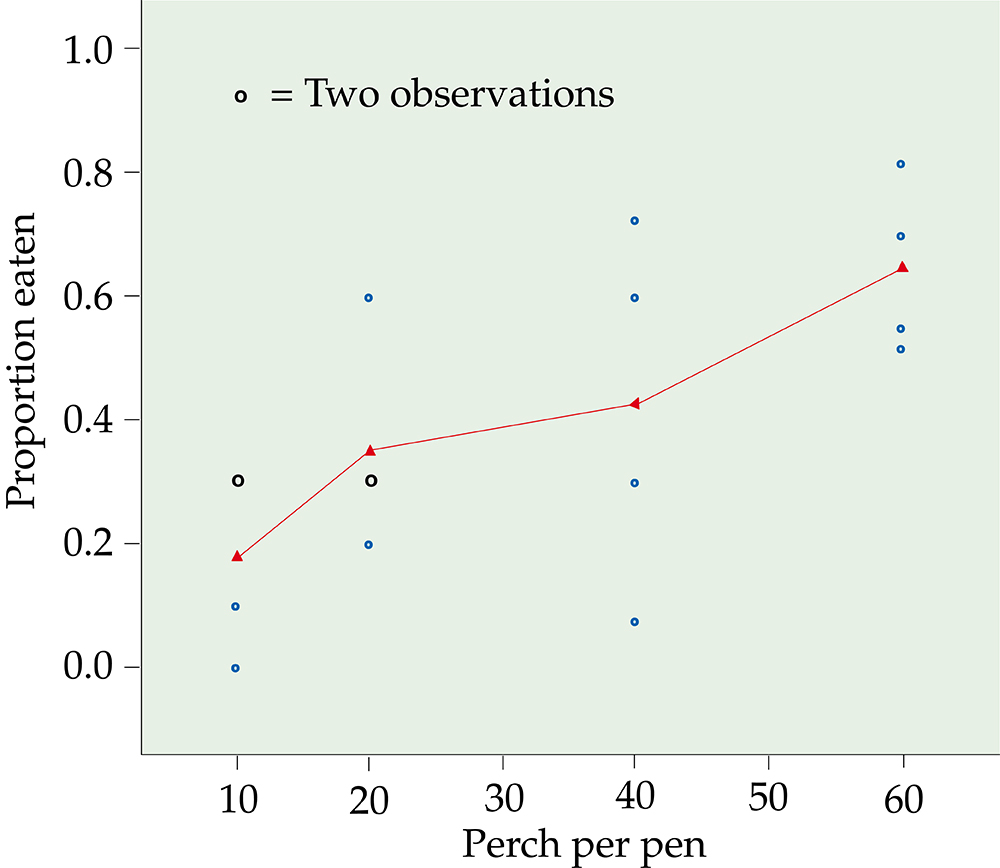 Figure 2.4
Introduction to the Practice of Statistics, Sixth Edition
© 2009 W.H. Freeman and Company
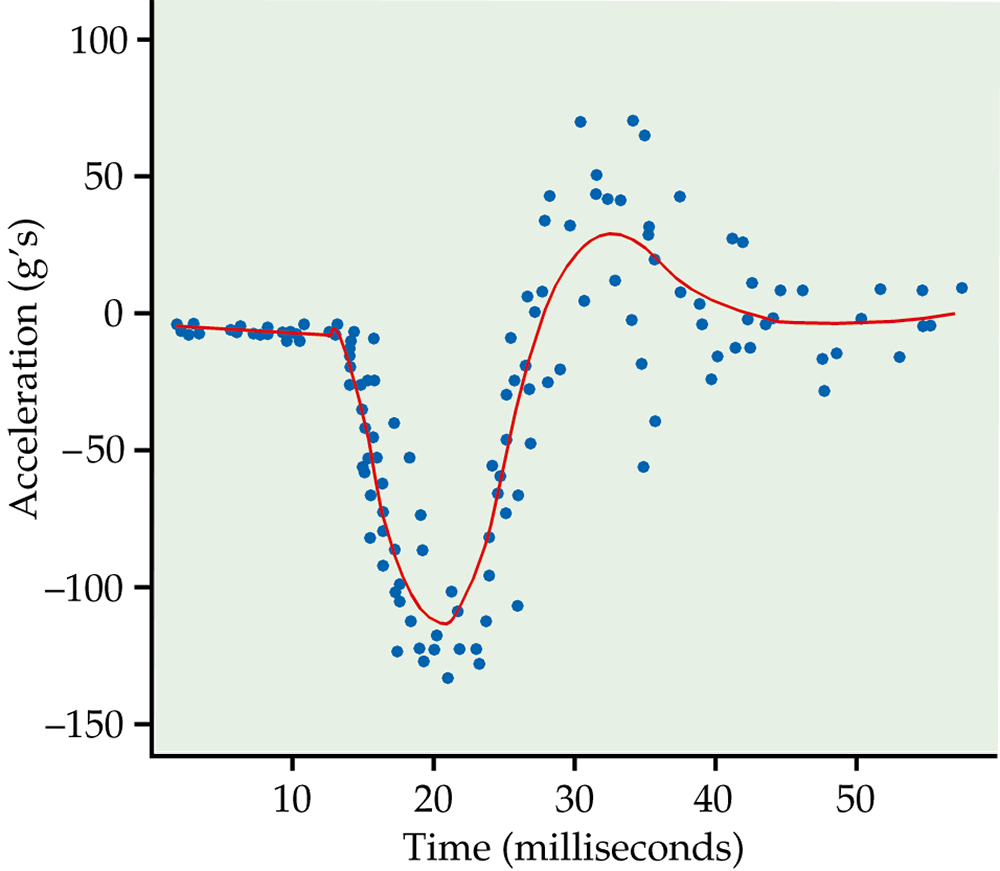 Figure 2.5
Introduction to the Practice of Statistics, Sixth Edition
© 2009 W.H. Freeman and Company
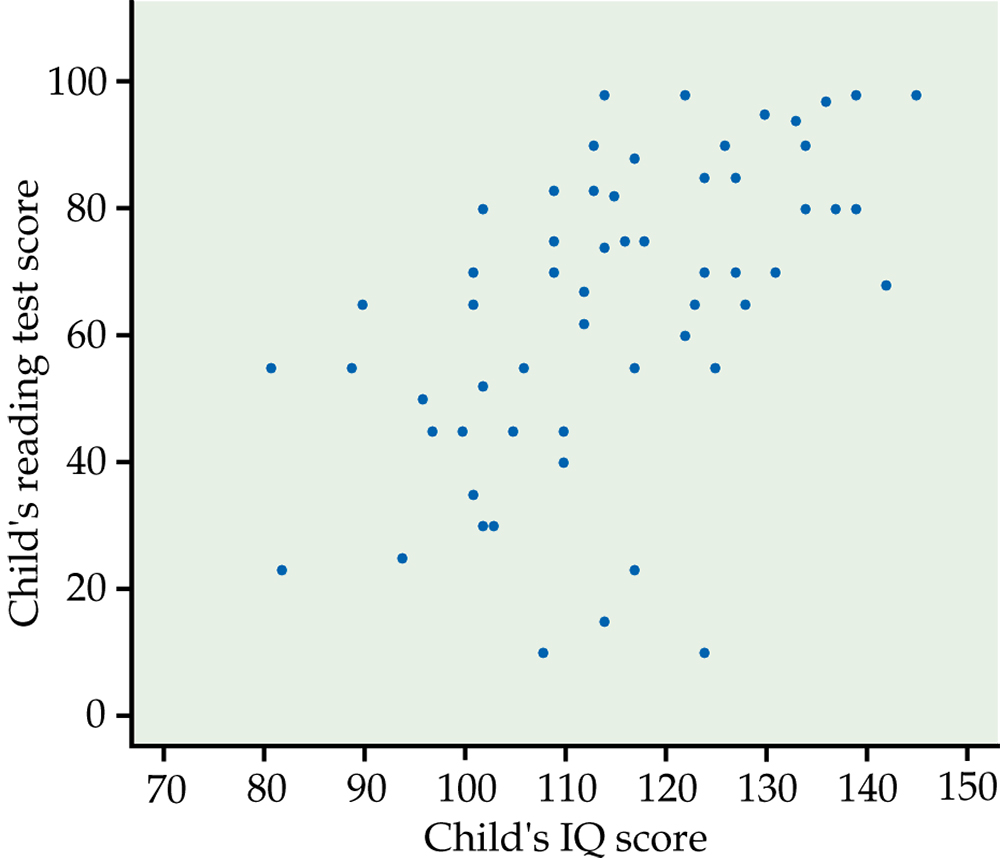 Figure 2.6
Introduction to the Practice of Statistics, Sixth Edition
© 2009 W.H. Freeman and Company
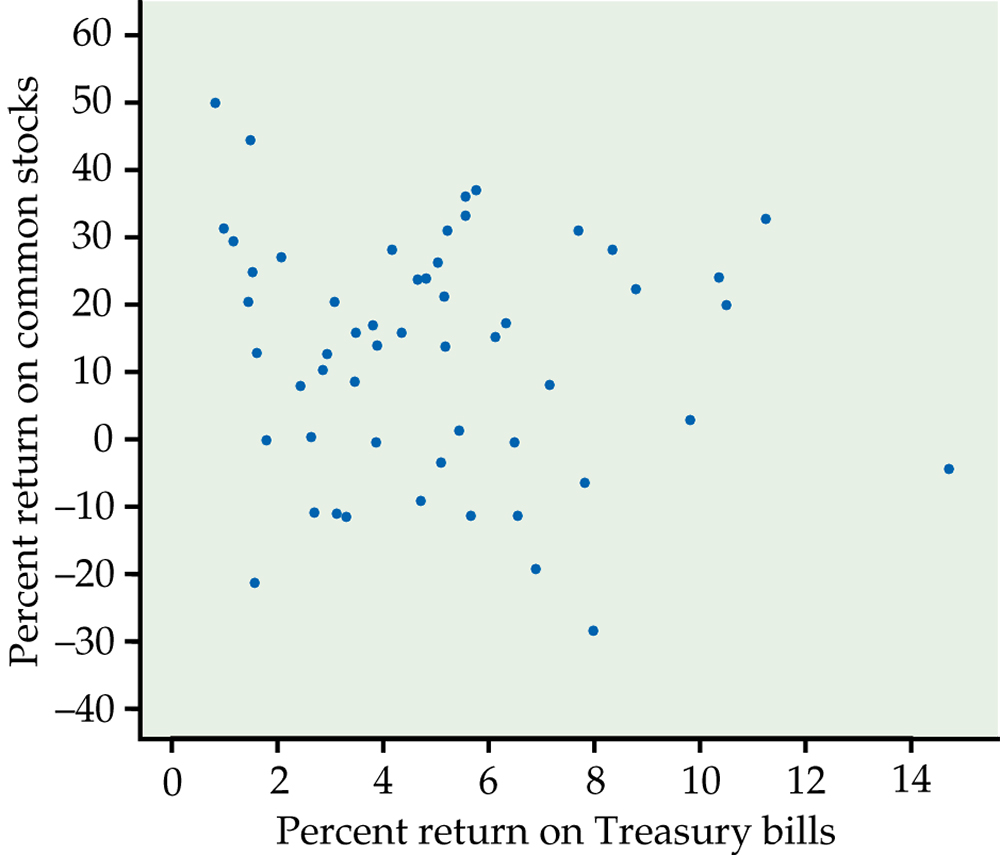 Figure 2.7
Introduction to the Practice of Statistics, Sixth Edition
© 2009 W.H. Freeman and Company
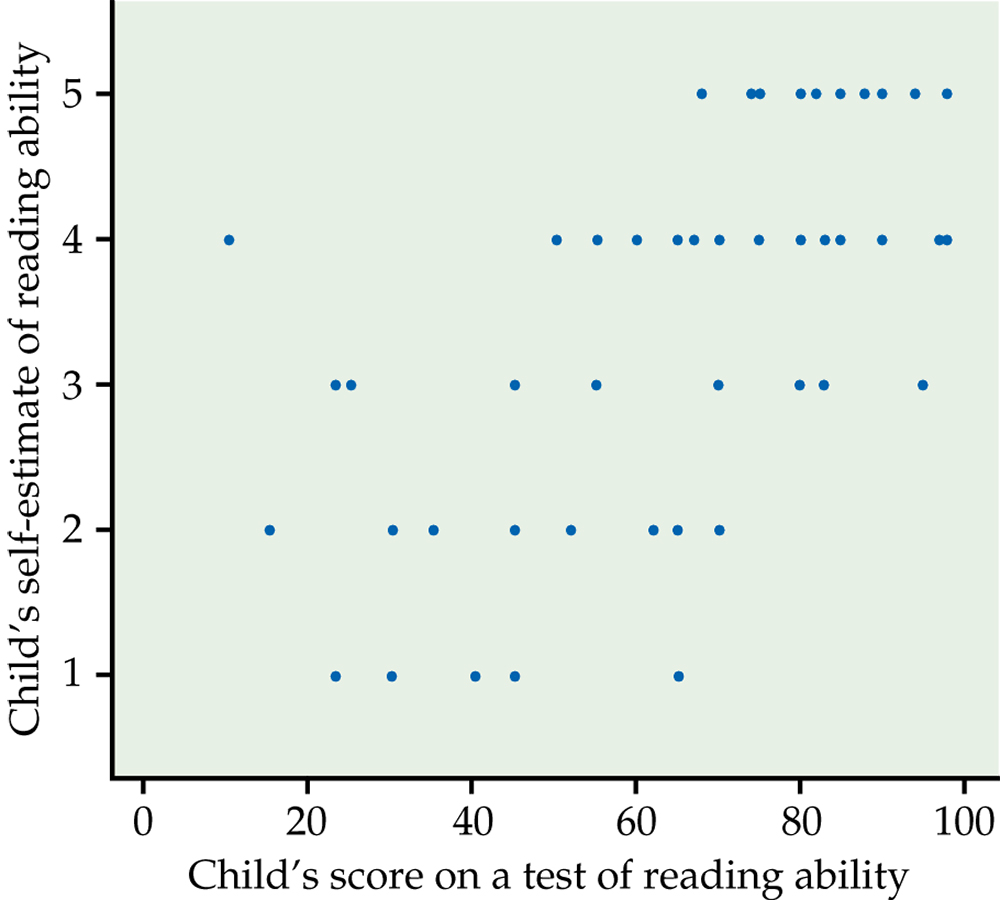 Figure 2.8
Introduction to the Practice of Statistics, Sixth Edition
© 2009 W.H. Freeman and Company
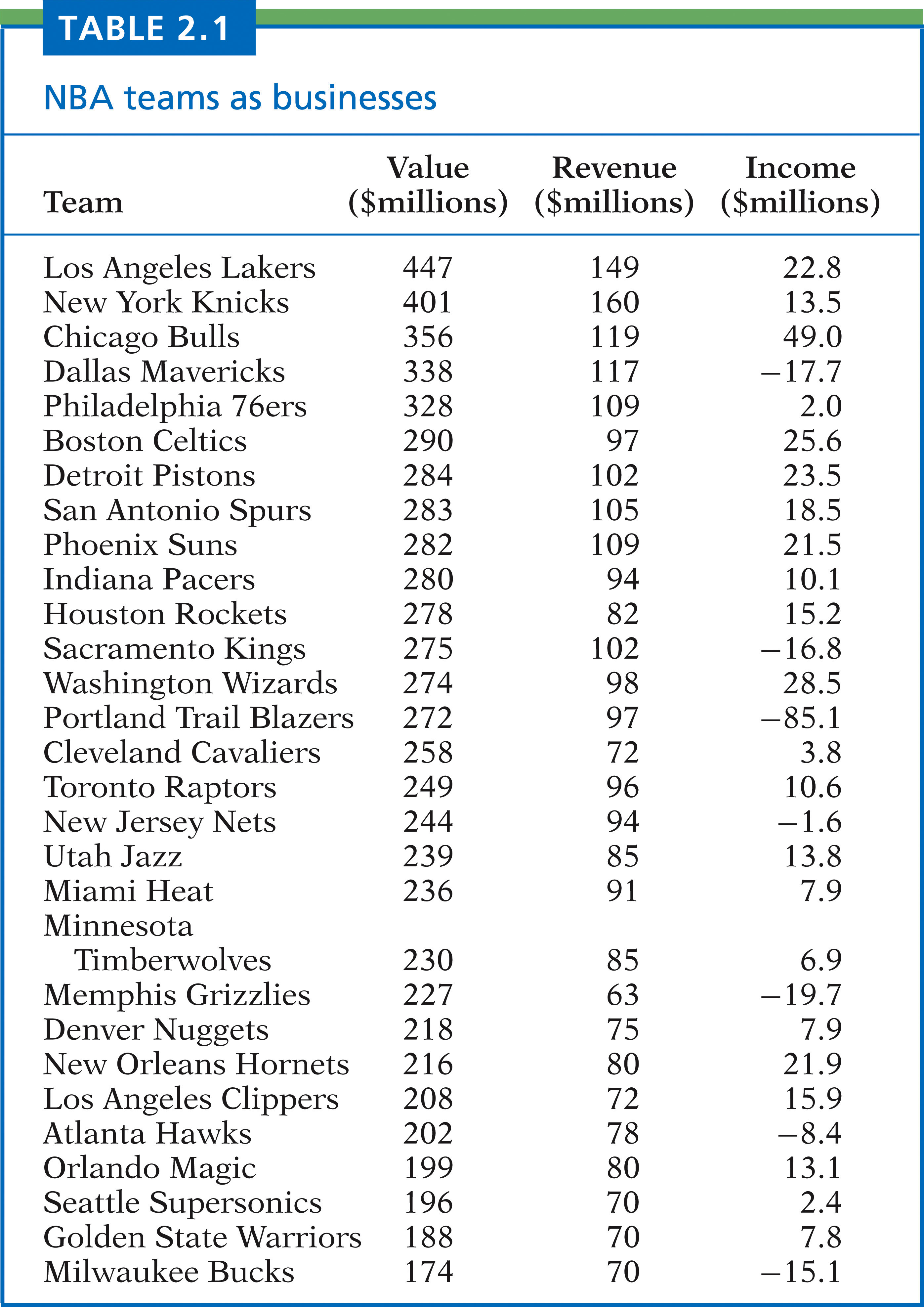 Table 2.1
Introduction to the Practice of Statistics, Sixth Edition
© 2009 W.H. Freeman and Company
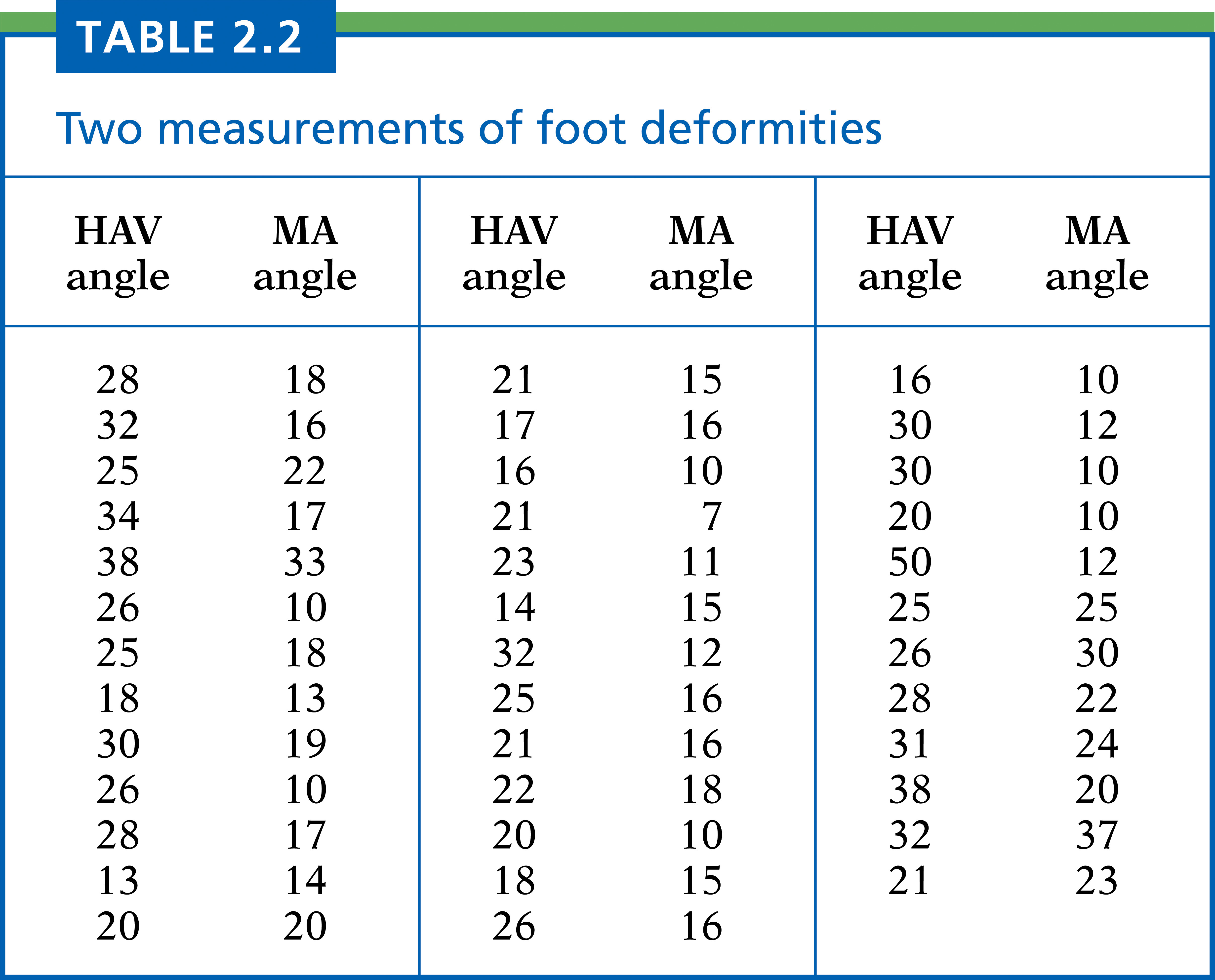 Table 2.2
Introduction to the Practice of Statistics, Sixth Edition
© 2009 W.H. Freeman and Company
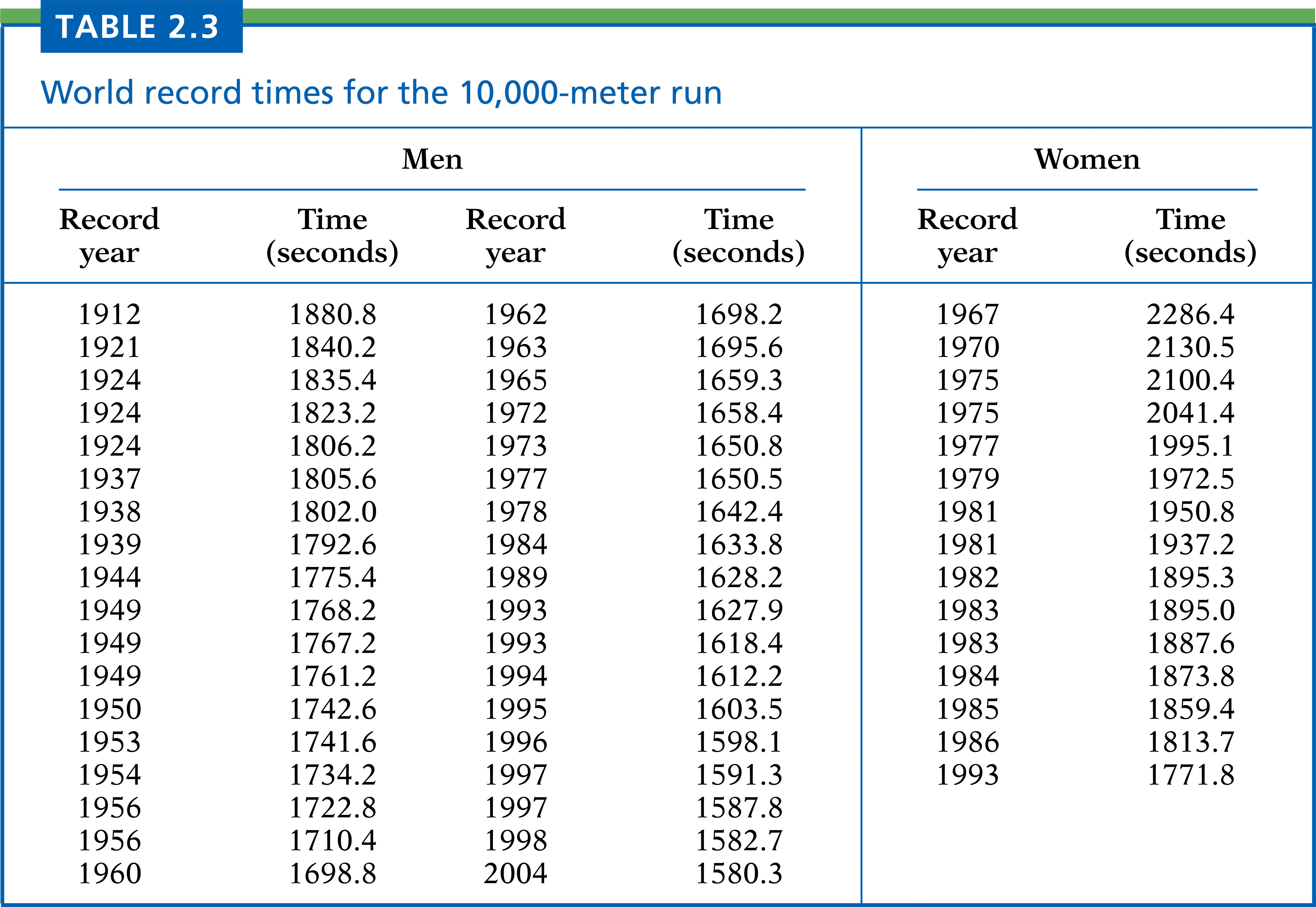 Table 2.3
Introduction to the Practice of Statistics, Sixth Edition
© 2009 W.H. Freeman and Company
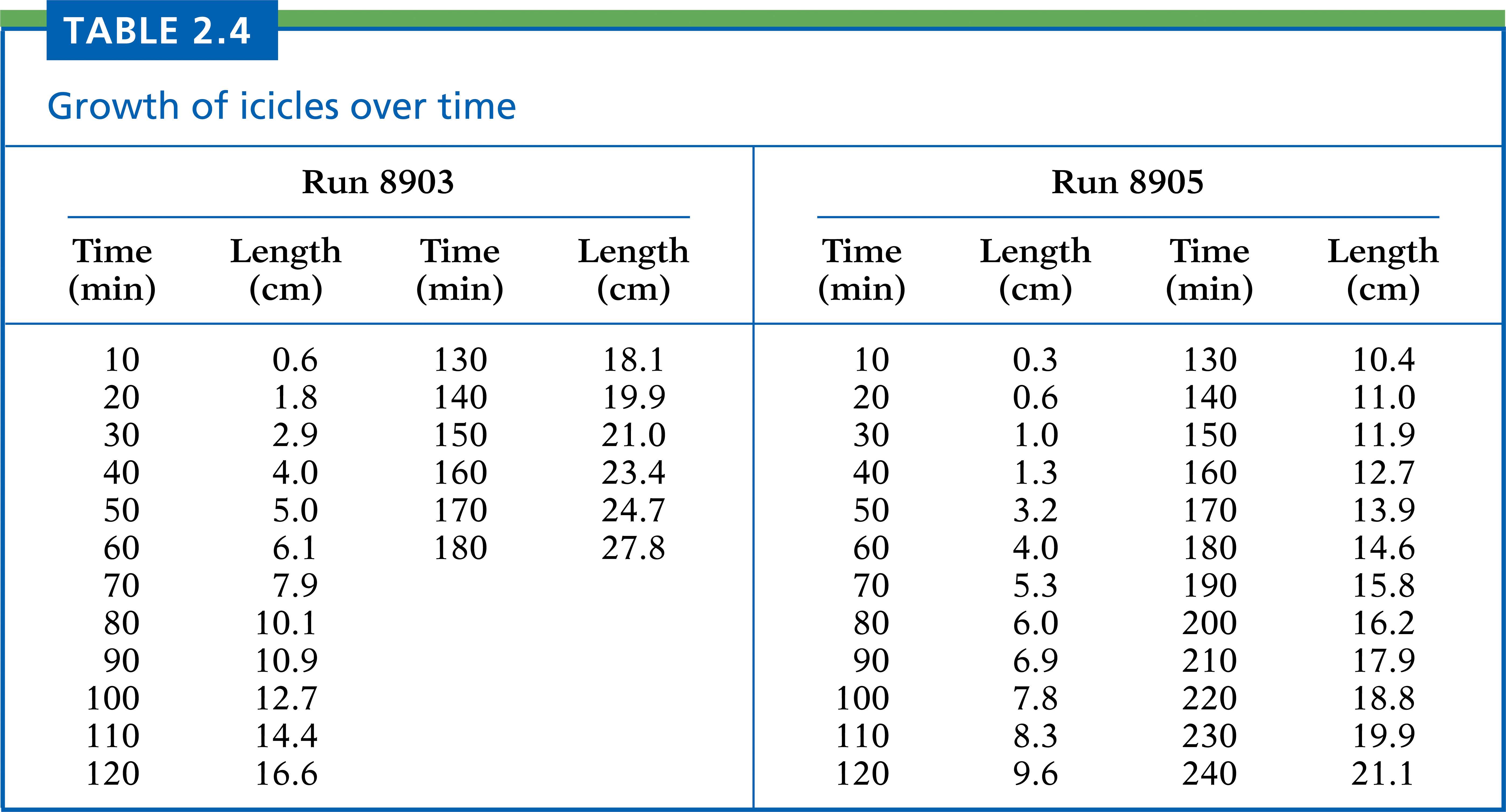 Table 2.4
Introduction to the Practice of Statistics, Sixth Edition
© 2009 W.H. Freeman and Company
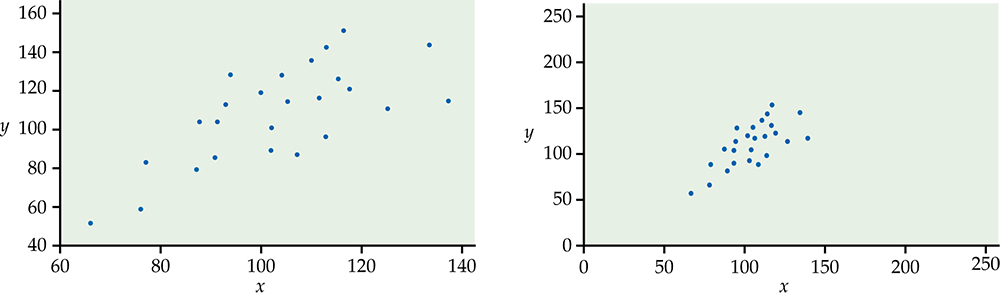 Figure 2.9
Introduction to the Practice of Statistics, Sixth Edition
© 2009 W.H. Freeman and Company
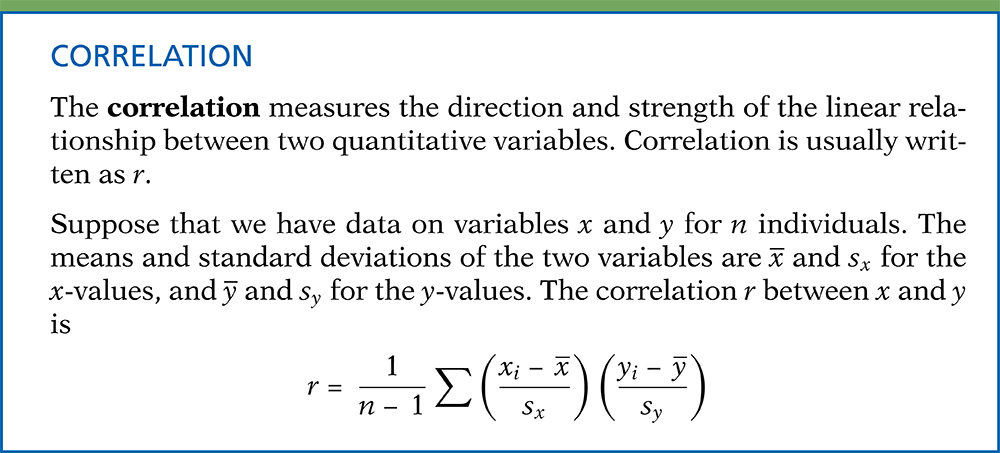 Definition, pg 102
Introduction to the Practice of Statistics, Sixth Edition
© 2009 W.H. Freeman and Company
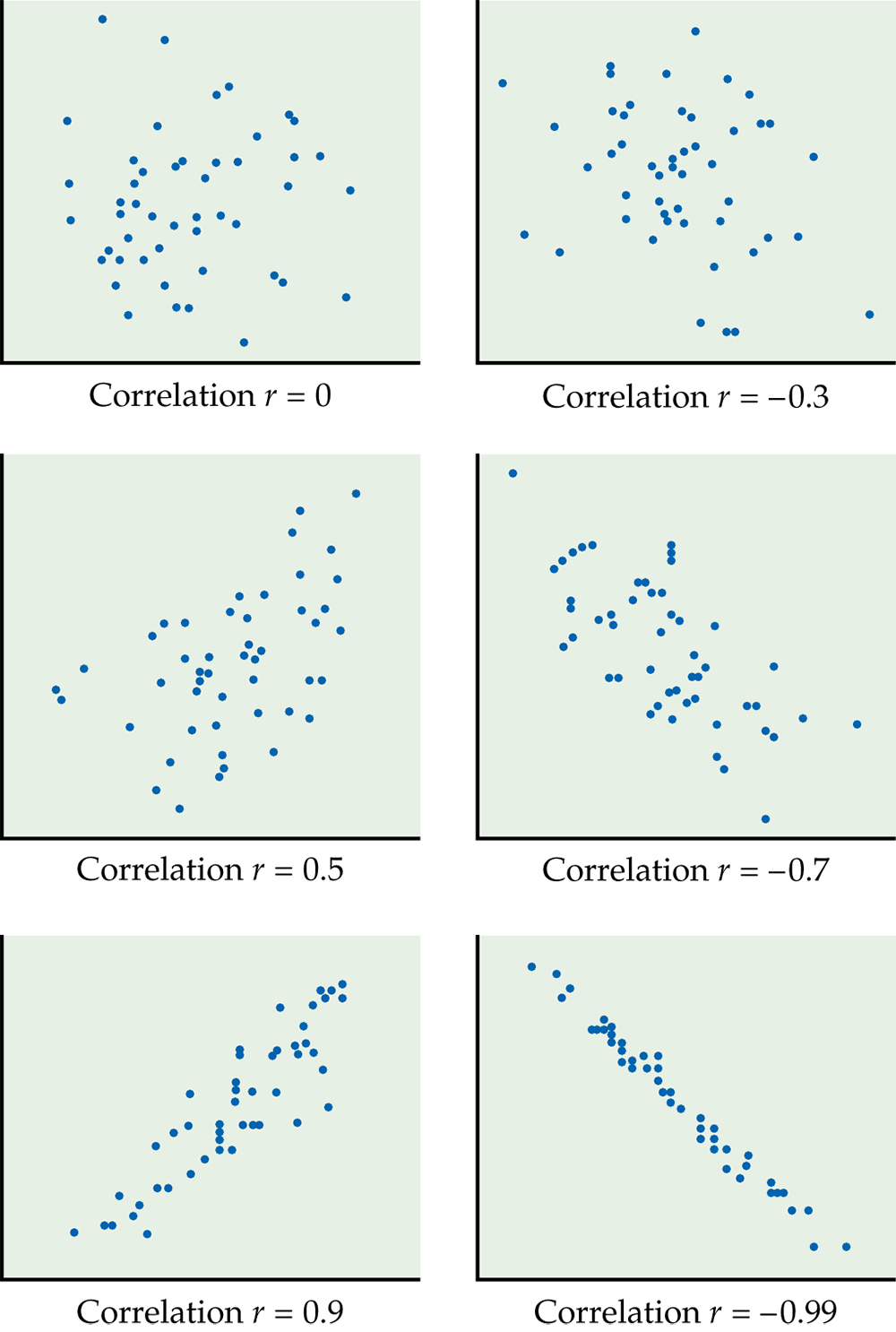 Figure 2.10
Introduction to the Practice of Statistics, Sixth Edition
© 2009 W.H. Freeman and Company
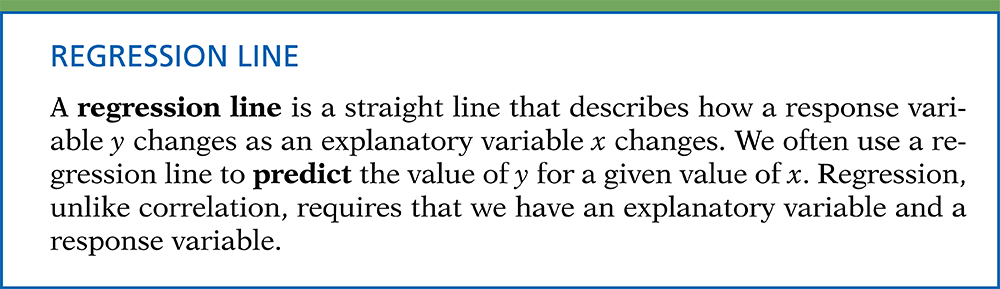 Definition, pg 109
Introduction to the Practice of Statistics, Sixth Edition
© 2009 W.H. Freeman and Company
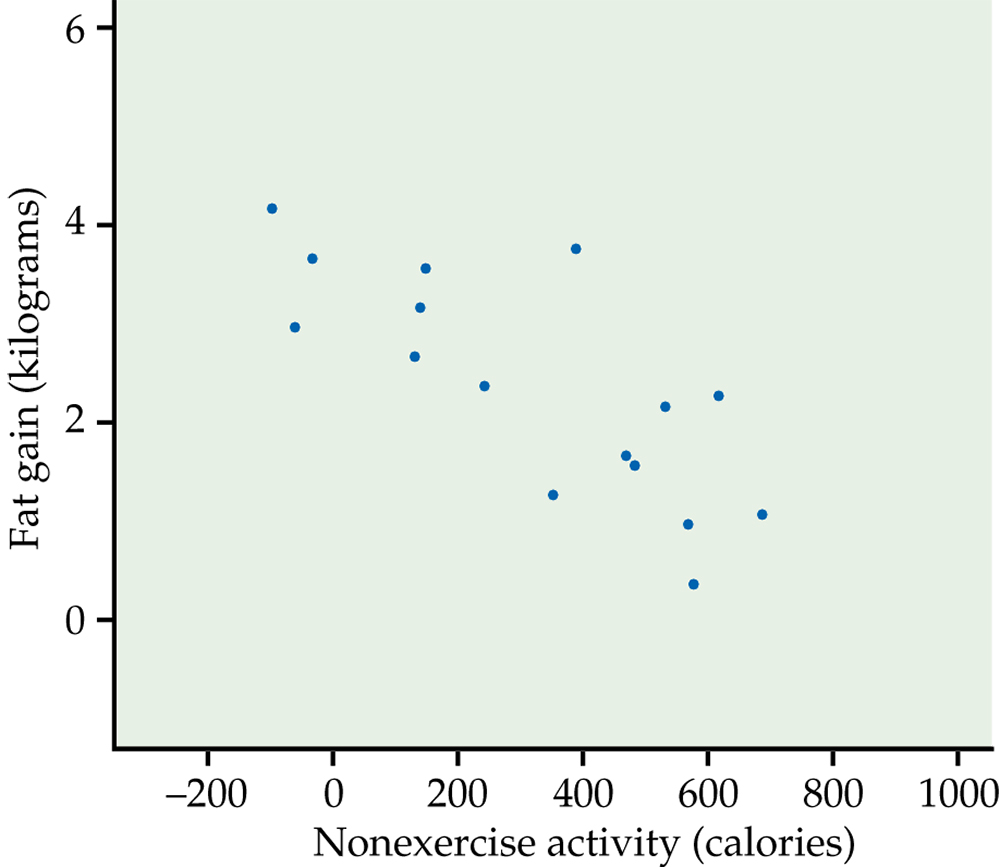 Figure 2.11
Introduction to the Practice of Statistics, Sixth Edition
© 2009 W.H. Freeman and Company
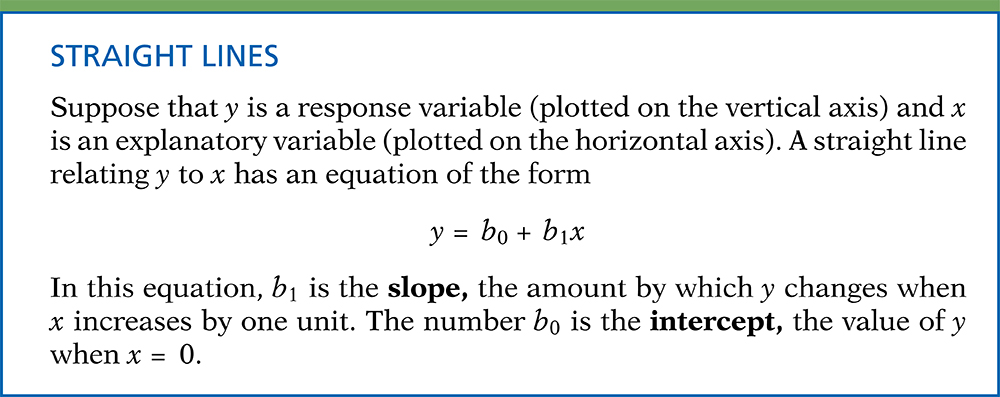 Definition, pg 110
Introduction to the Practice of Statistics, Sixth Edition
© 2009 W.H. Freeman and Company
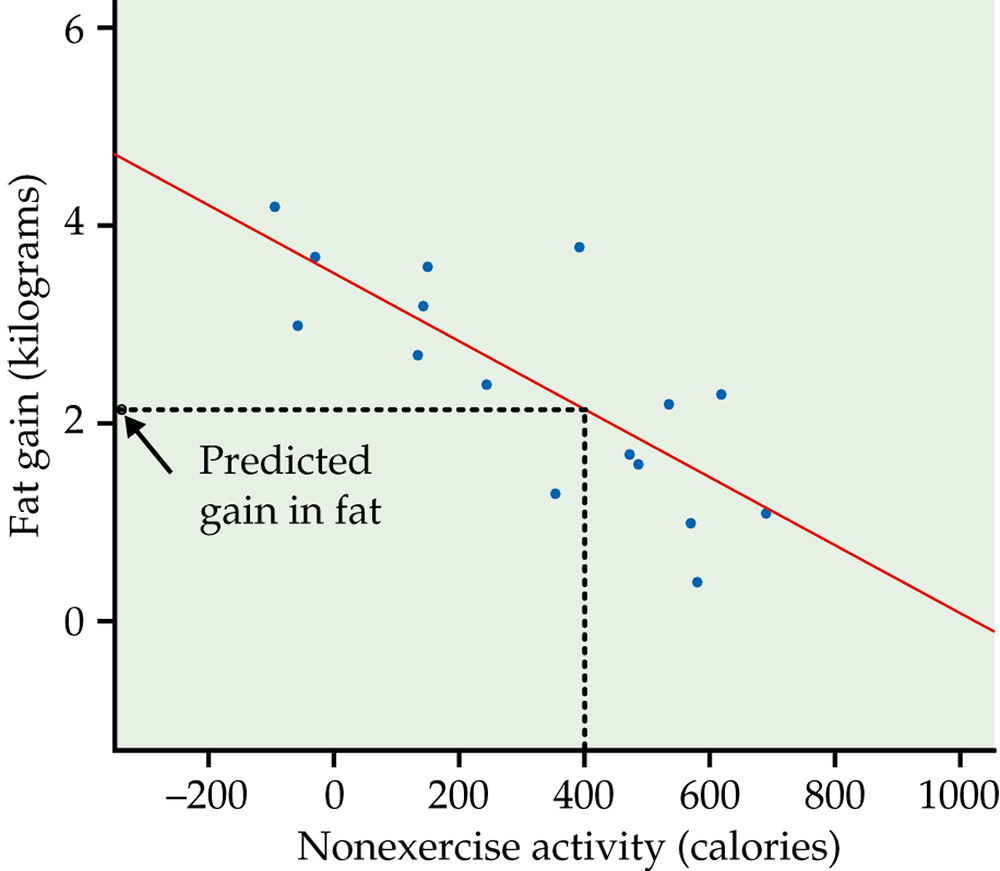 Figure 2.12
Introduction to the Practice of Statistics, Sixth Edition
© 2009 W.H. Freeman and Company
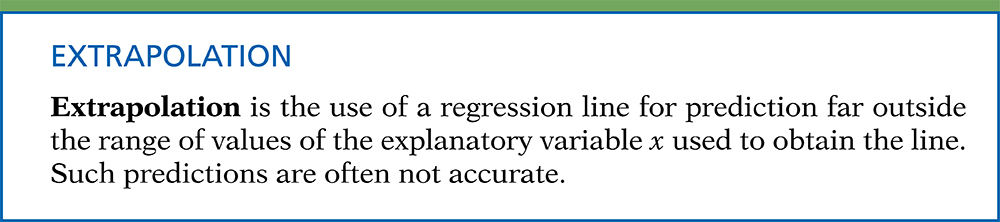 Definition, pg 112
Introduction to the Practice of Statistics, Sixth Edition
© 2009 W.H. Freeman and Company
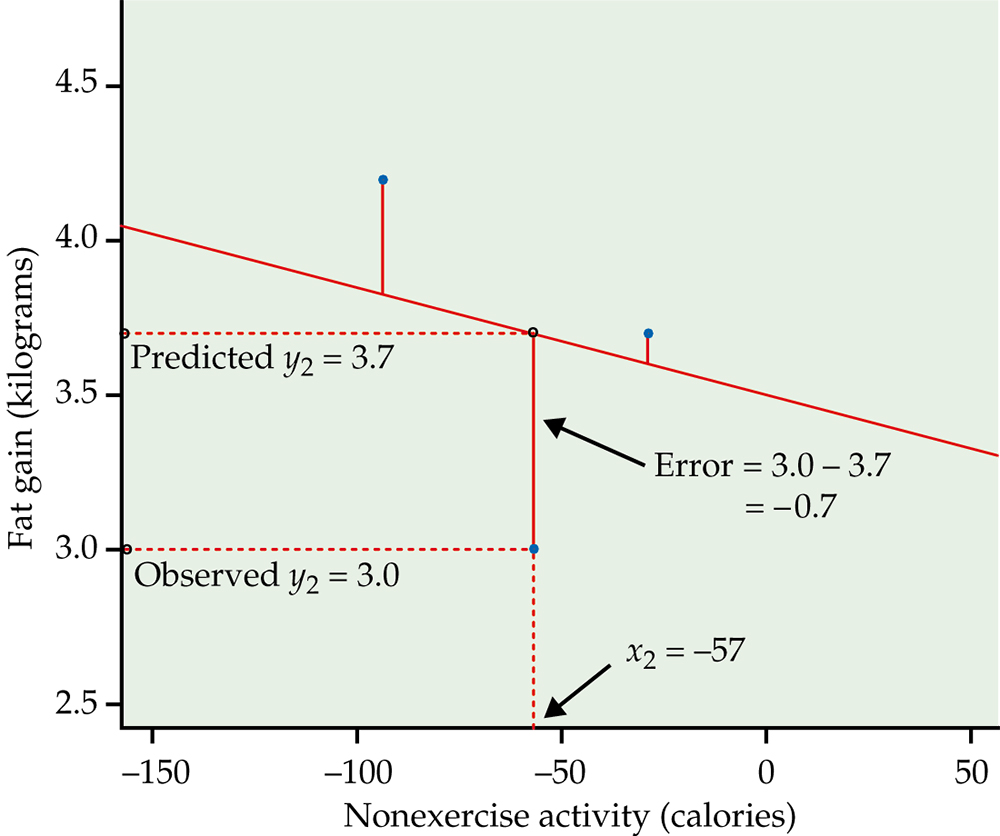 Figure 2.13
Introduction to the Practice of Statistics, Sixth Edition
© 2009 W.H. Freeman and Company
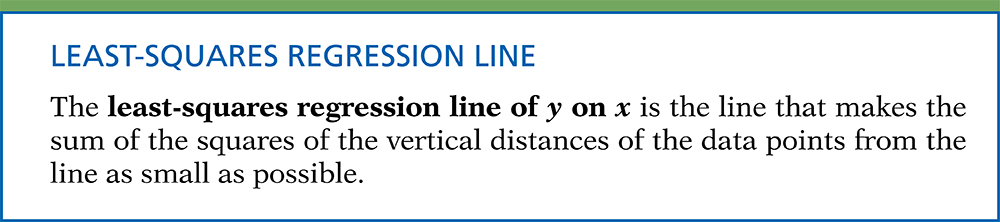 Definition, pg 113
Introduction to the Practice of Statistics, Sixth Edition
© 2009 W.H. Freeman and Company
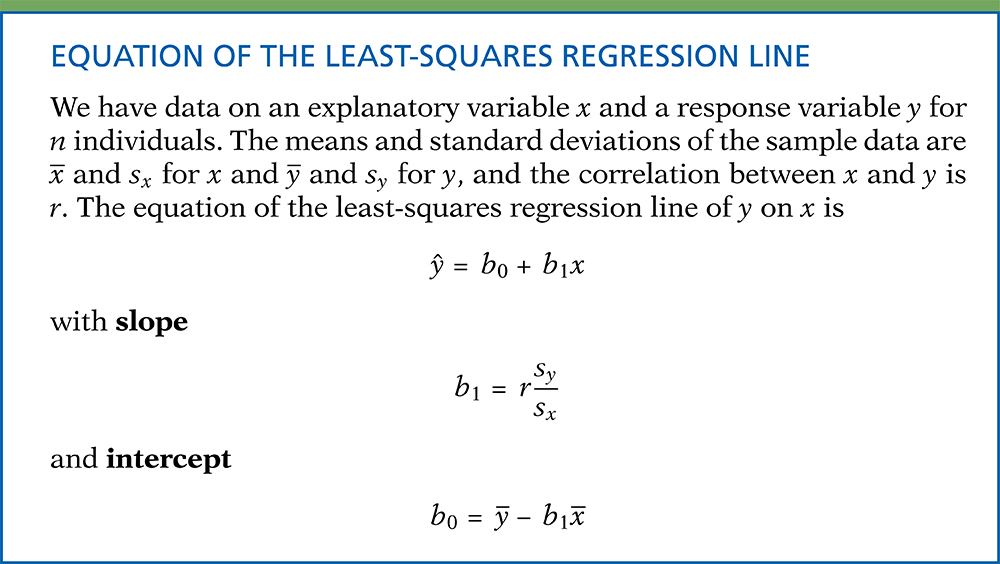 Definition, pg 114
Introduction to the Practice of Statistics, Sixth Edition
© 2009 W.H. Freeman and Company
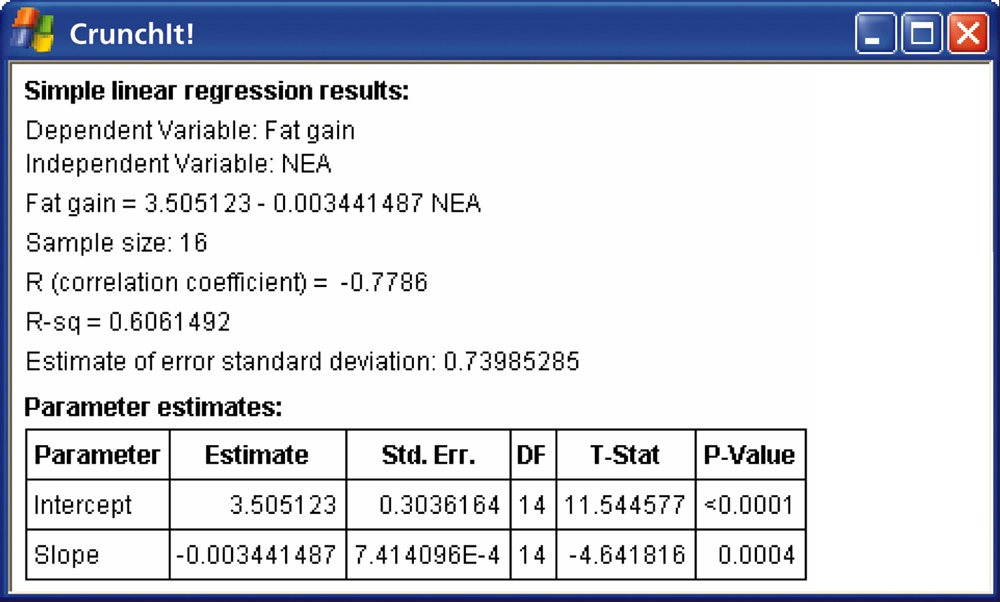 Figure 2.14a
Introduction to the Practice of Statistics, Sixth Edition
© 2009 W.H. Freeman and Company
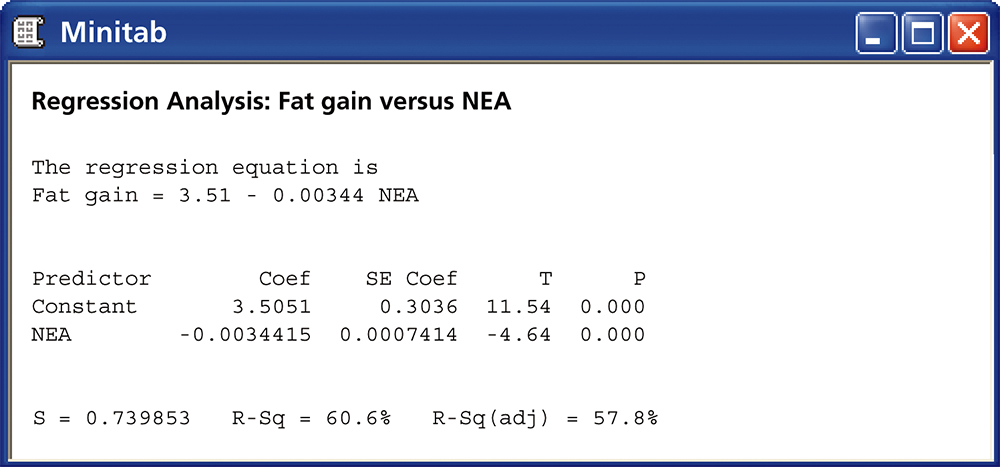 Figure 2.14b
Introduction to the Practice of Statistics, Sixth Edition
© 2009 W.H. Freeman and Company
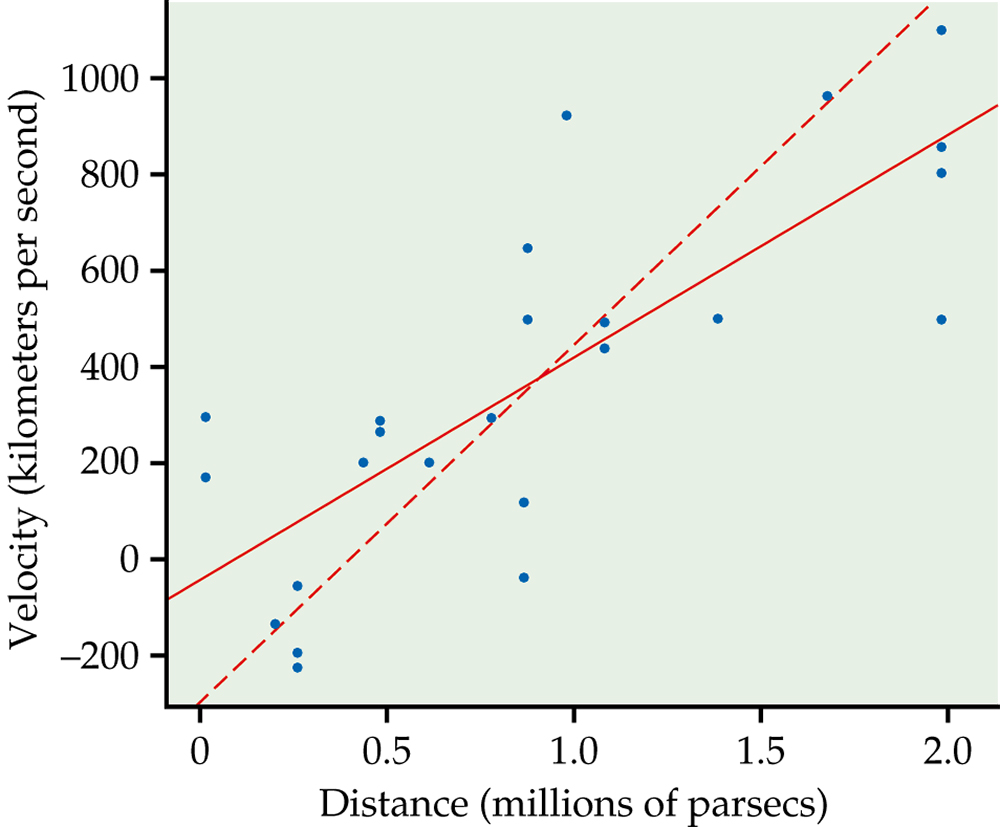 Figure 2.15
Introduction to the Practice of Statistics, Sixth Edition
© 2009 W.H. Freeman and Company
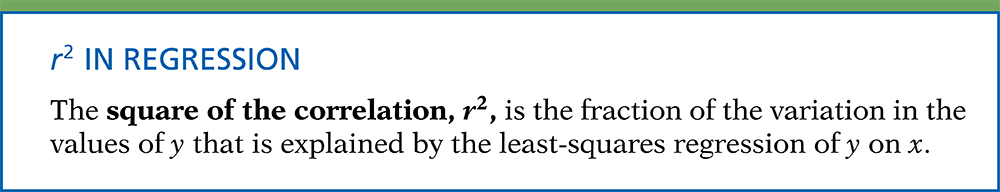 Definition, pg 117
Introduction to the Practice of Statistics, Sixth Edition
© 2009 W.H. Freeman and Company
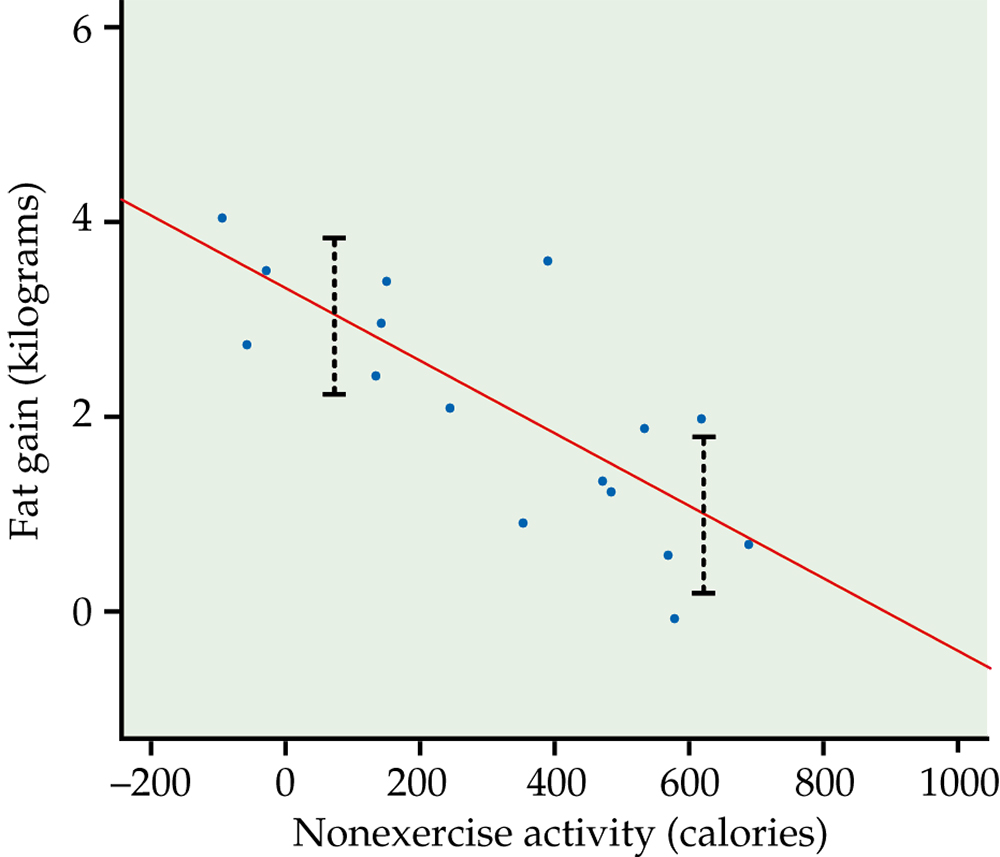 Figure 2.16
Introduction to the Practice of Statistics, Sixth Edition
© 2009 W.H. Freeman and Company
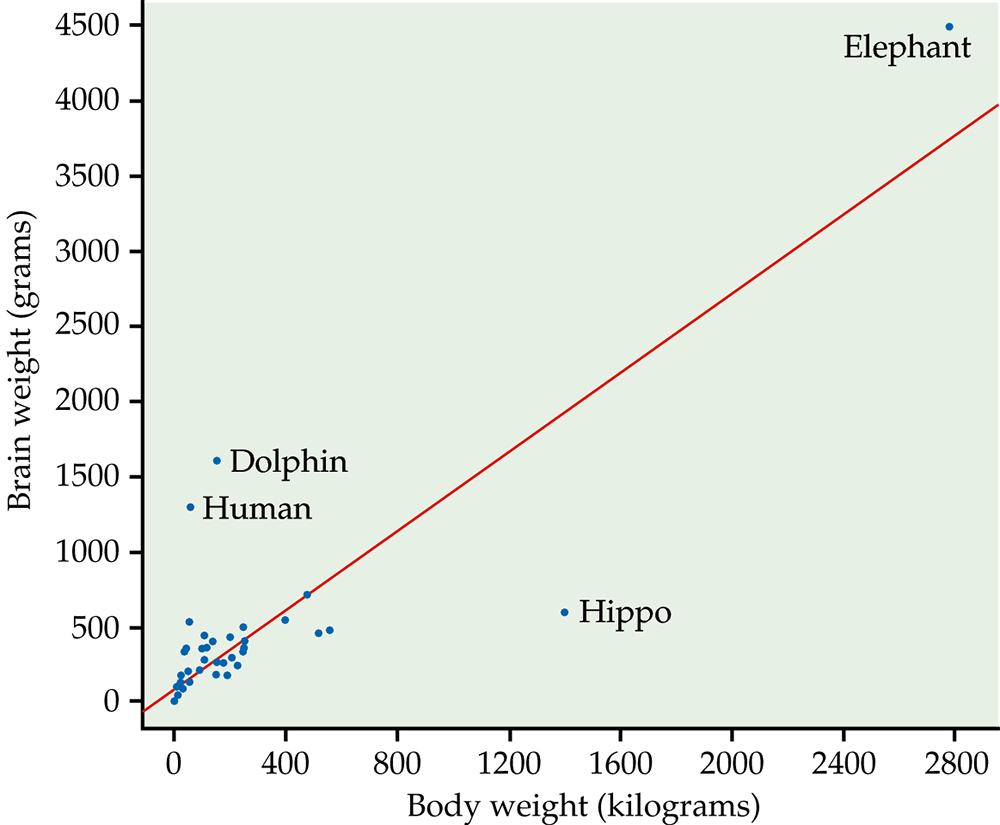 Figure 2.17
Introduction to the Practice of Statistics, Sixth Edition
© 2009 W.H. Freeman and Company
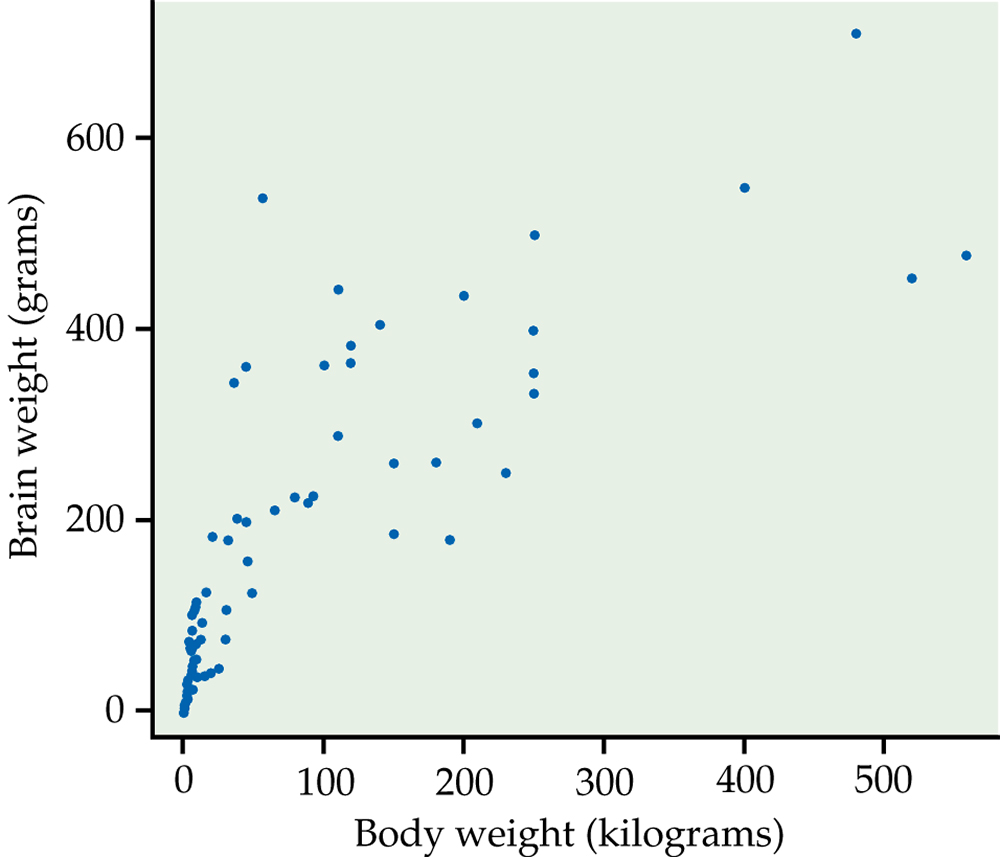 Figure 2.18
Introduction to the Practice of Statistics, Sixth Edition
© 2009 W.H. Freeman and Company
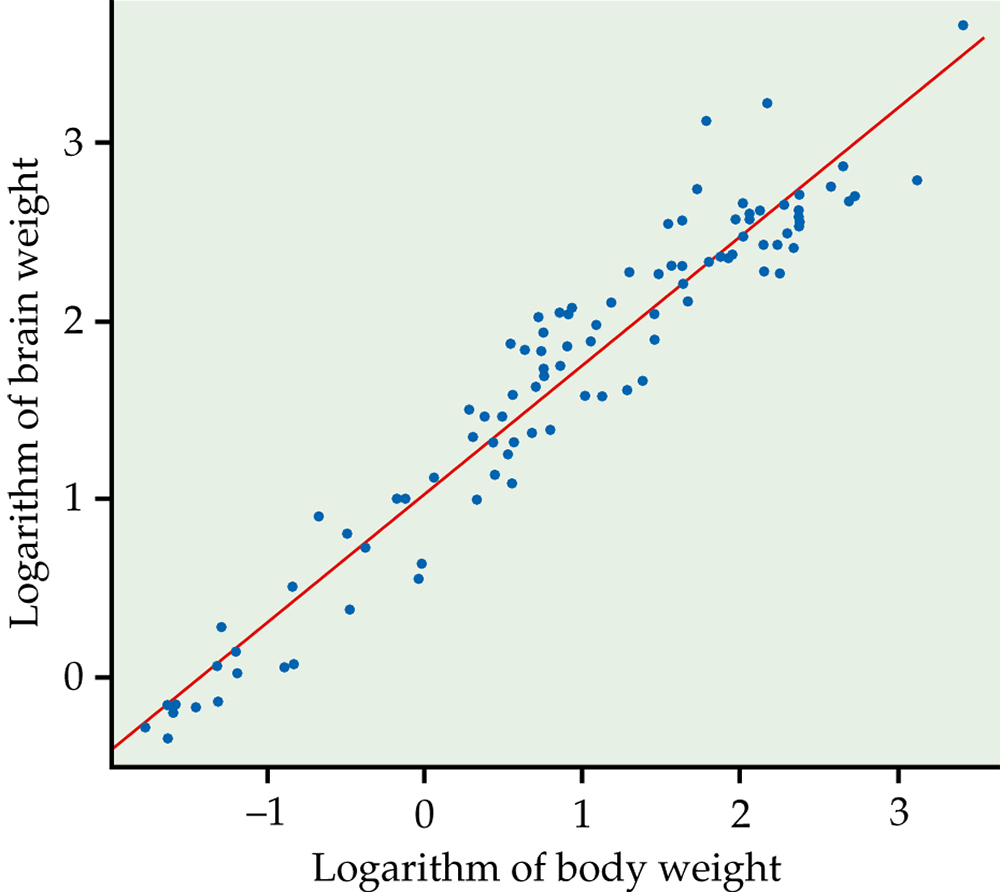 Figure 2.19
Introduction to the Practice of Statistics, Sixth Edition
© 2009 W.H. Freeman and Company
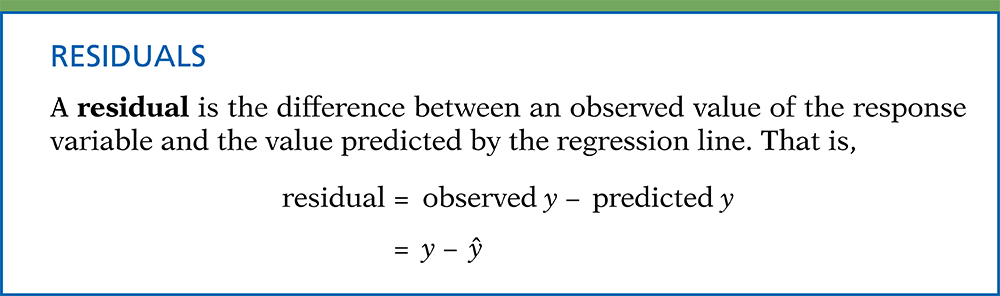 Definition, pg 126
Introduction to the Practice of Statistics, Sixth Edition
© 2009 W.H. Freeman and Company
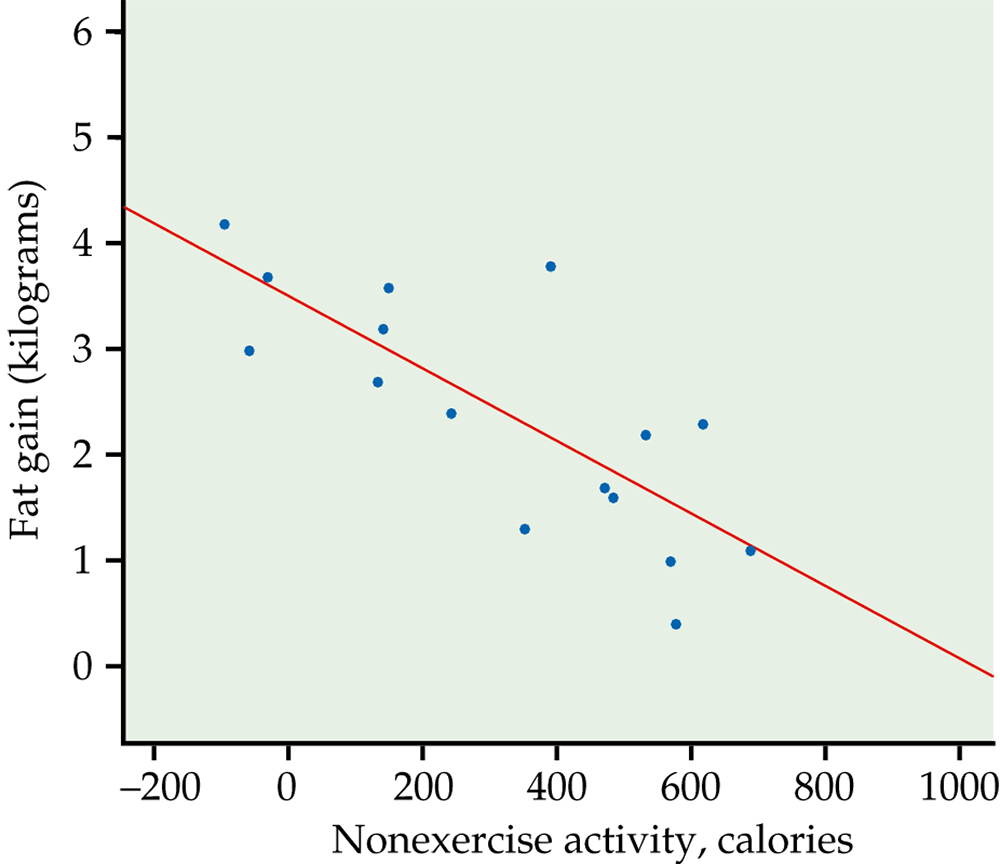 Figure 2.20a
Introduction to the Practice of Statistics, Sixth Edition
© 2009 W.H. Freeman and Company
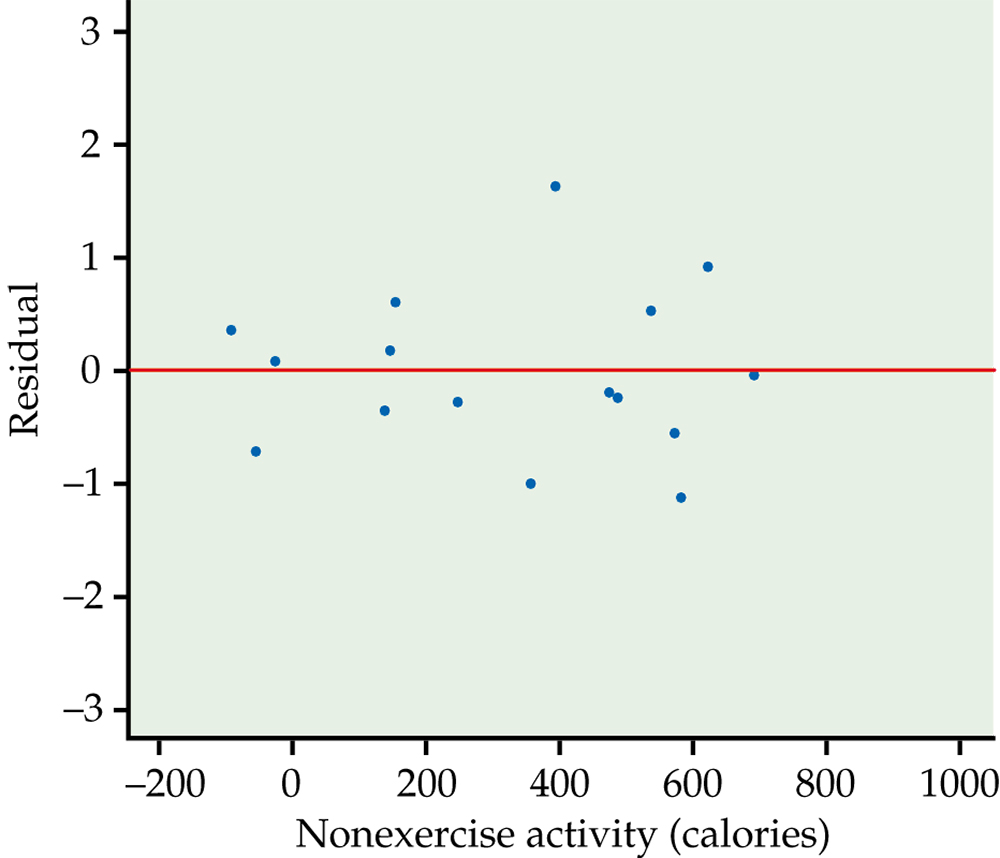 Figure 2.20b
Introduction to the Practice of Statistics, Sixth Edition
© 2009 W.H. Freeman and Company
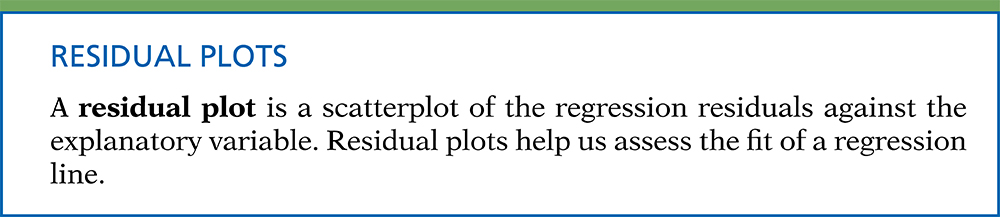 Definition, pg 128
Introduction to the Practice of Statistics, Sixth Edition
© 2009 W.H. Freeman and Company
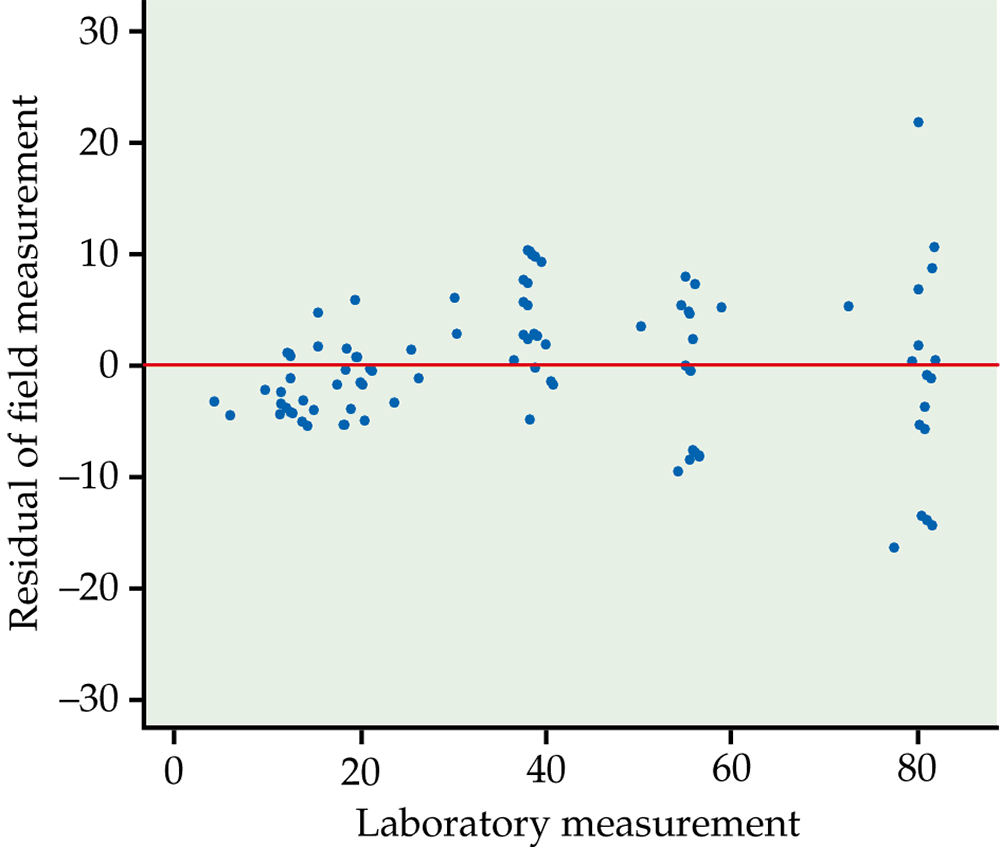 Figure 2.21
Introduction to the Practice of Statistics, Sixth Edition
© 2009 W.H. Freeman and Company
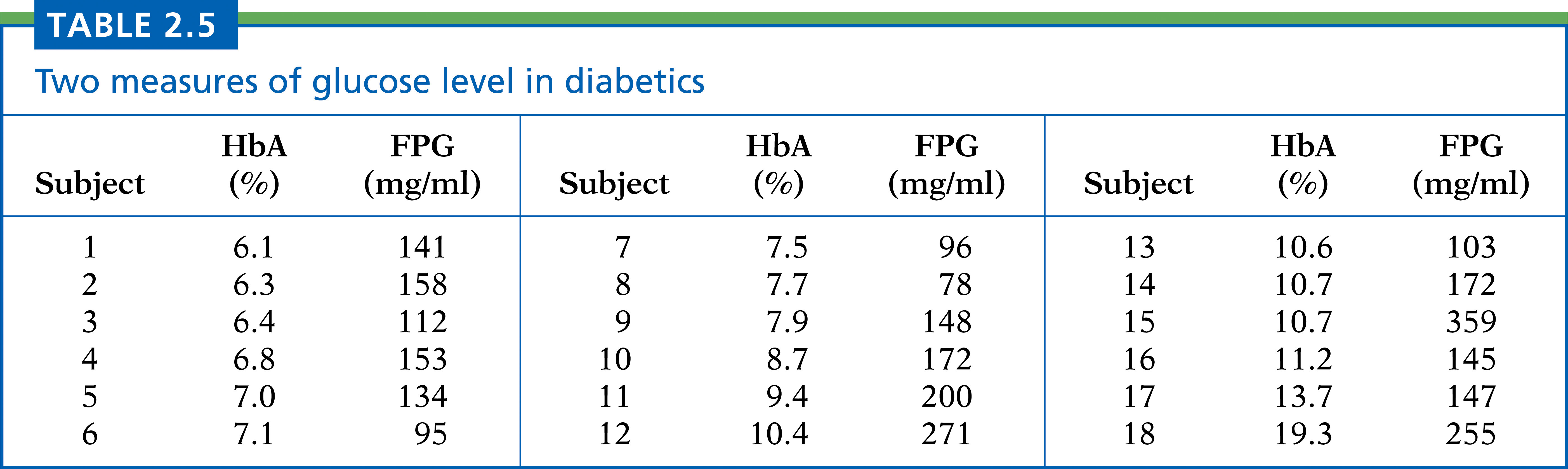 Table 2.5
Introduction to the Practice of Statistics, Sixth Edition
© 2009 W.H. Freeman and Company
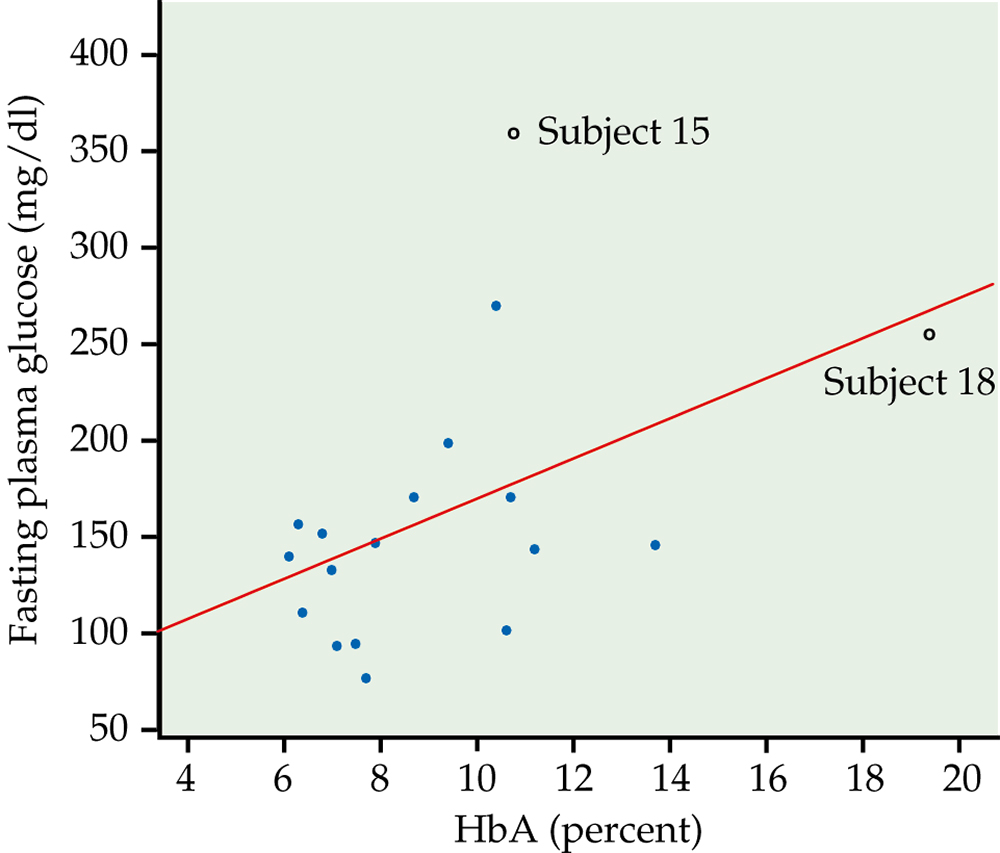 Figure 2.22
Introduction to the Practice of Statistics, Sixth Edition
© 2009 W.H. Freeman and Company
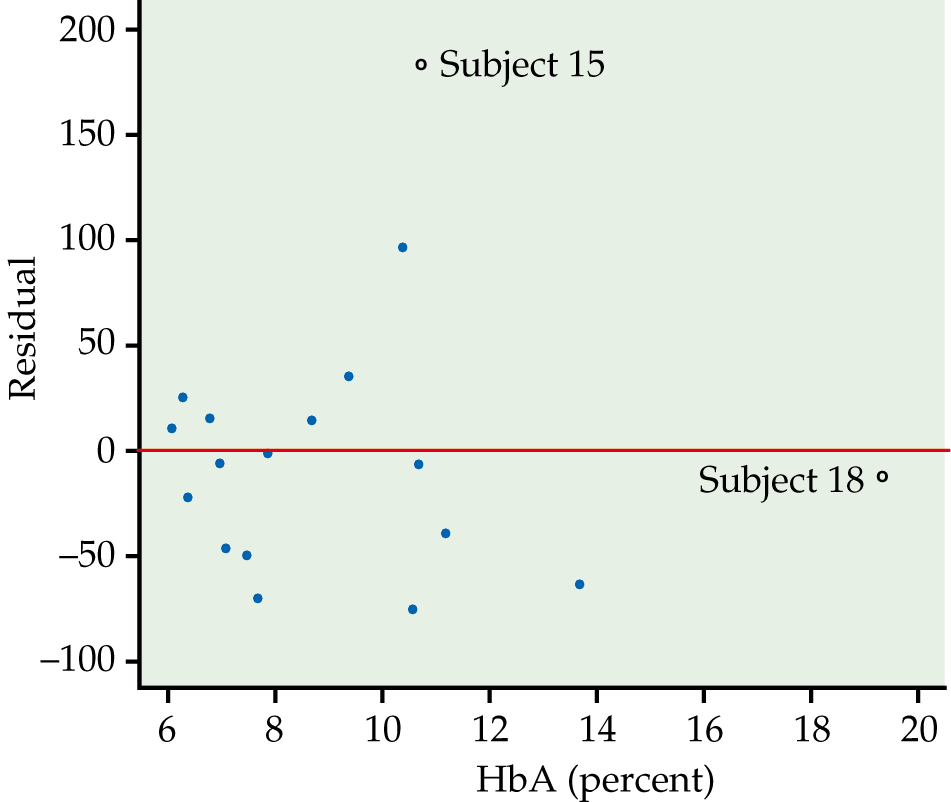 Figure 2.23
Introduction to the Practice of Statistics, Sixth Edition
© 2009 W.H. Freeman and Company
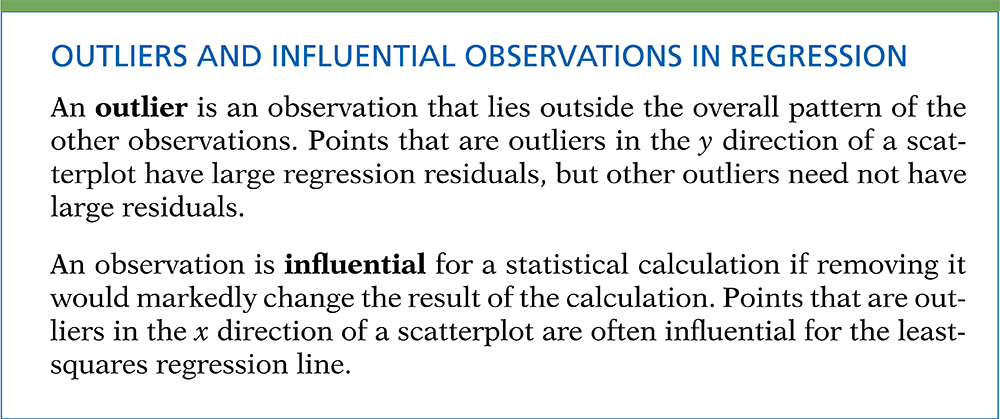 Definition, pg 130–131
Introduction to the Practice of Statistics, Sixth Edition
© 2009 W.H. Freeman and Company
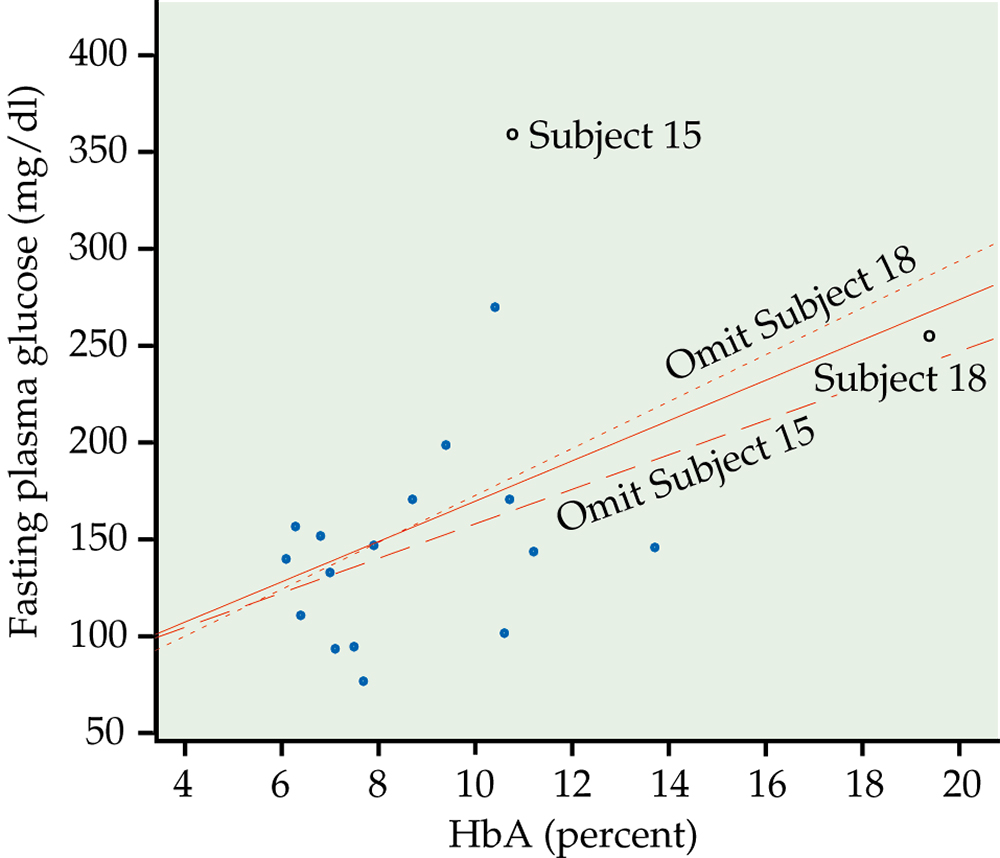 Figure 2.24
Introduction to the Practice of Statistics, Sixth Edition
© 2009 W.H. Freeman and Company
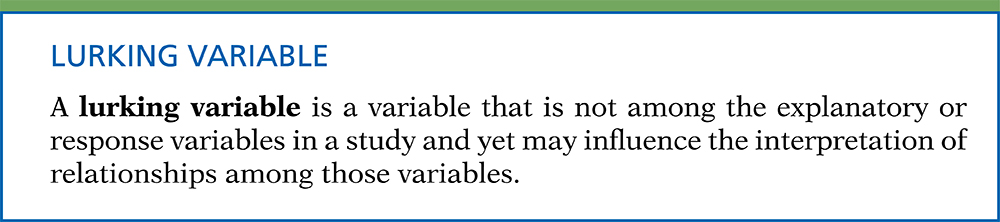 Definition, pg 132
Introduction to the Practice of Statistics, Sixth Edition
© 2009 W.H. Freeman and Company
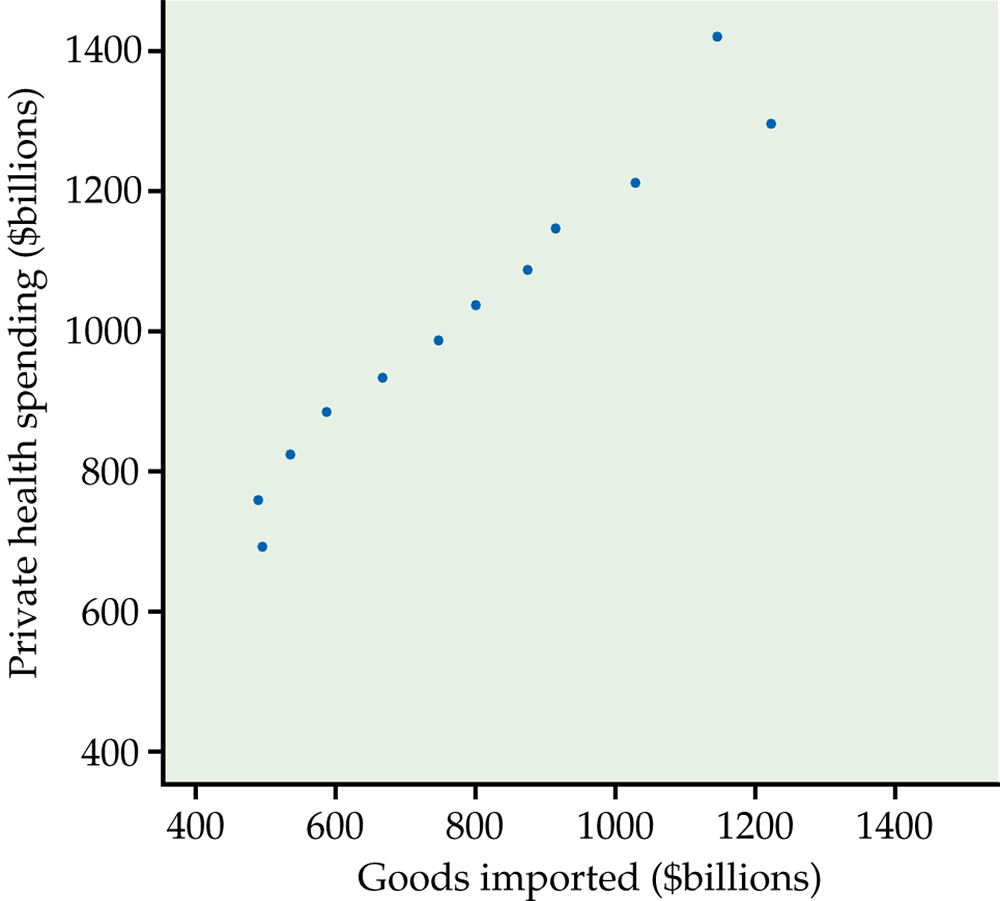 Figure 2.25
Introduction to the Practice of Statistics, Sixth Edition
© 2009 W.H. Freeman and Company
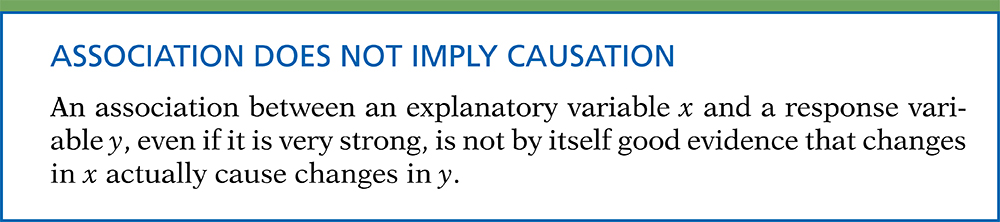 Definition, pg 134
Introduction to the Practice of Statistics, Sixth Edition
© 2009 W.H. Freeman and Company
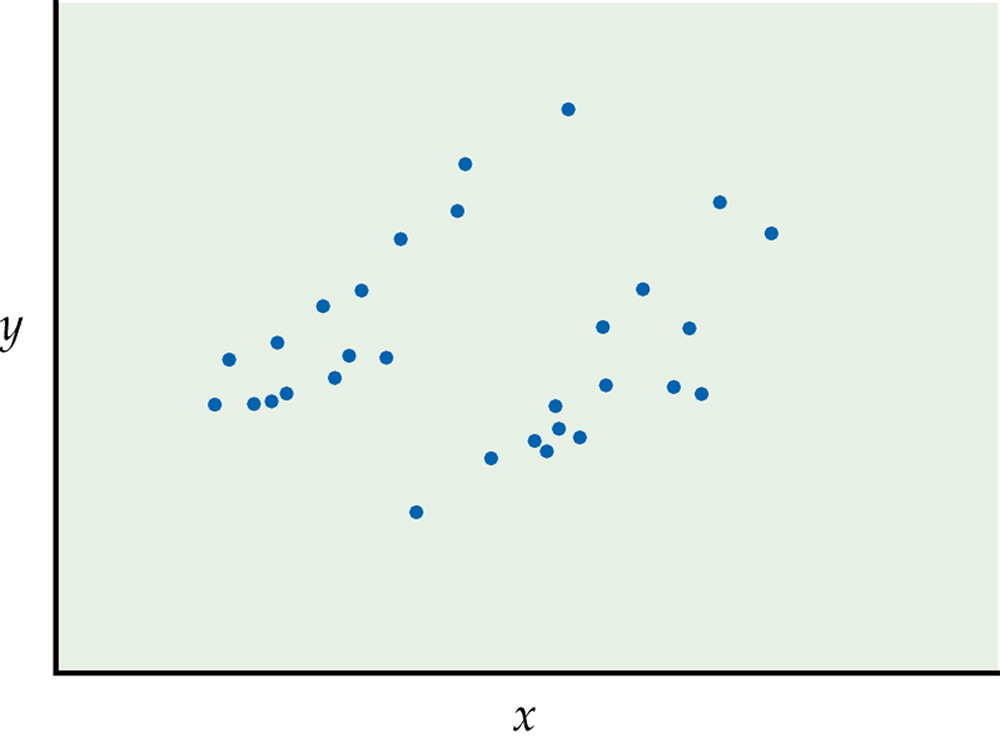 Figure 2.26
Introduction to the Practice of Statistics, Sixth Edition
© 2009 W.H. Freeman and Company
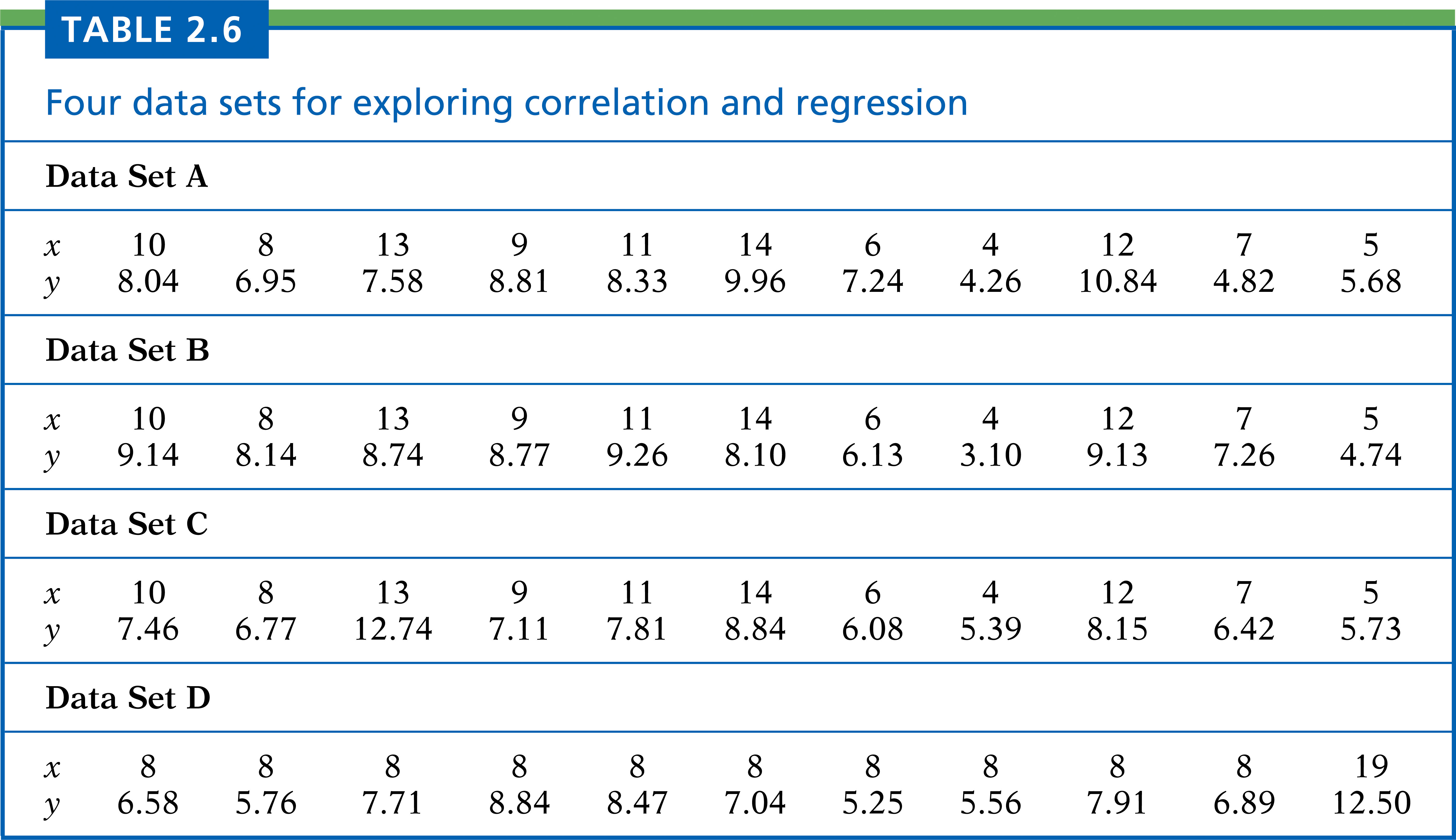 Table 2.6
Introduction to the Practice of Statistics, Sixth Edition
© 2009 W.H. Freeman and Company
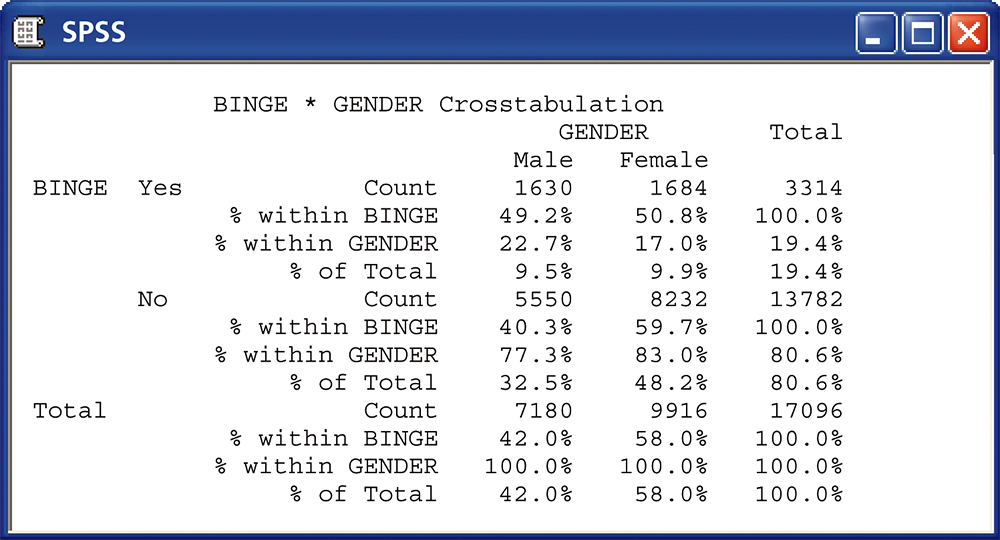 Figure 2.27a
Introduction to the Practice of Statistics, Sixth Edition
© 2009 W.H. Freeman and Company
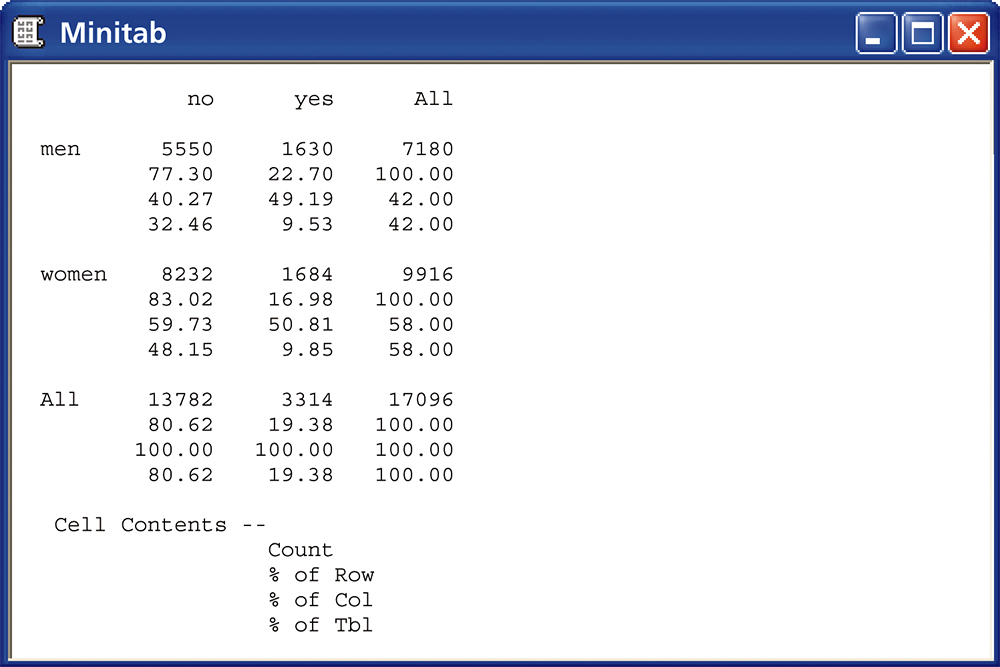 Figure 2.27b
Introduction to the Practice of Statistics, Sixth Edition
© 2009 W.H. Freeman and Company
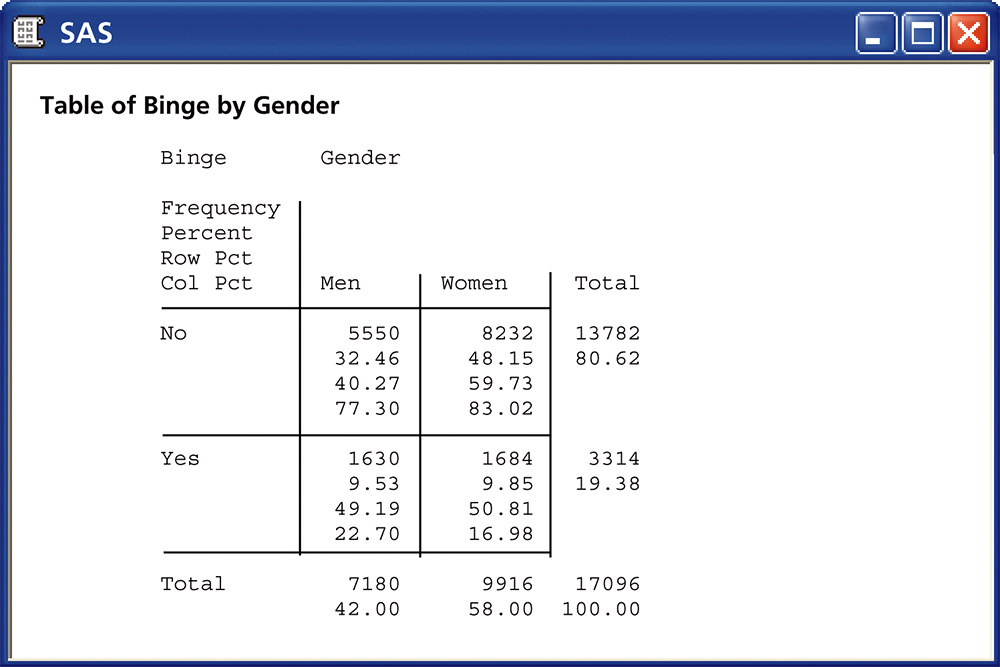 Figure 2.27c
Introduction to the Practice of Statistics, Sixth Edition
© 2009 W.H. Freeman and Company
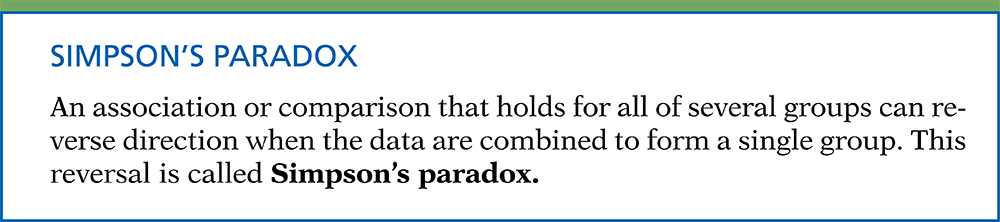 Definition, pg 151
Introduction to the Practice of Statistics, Sixth Edition
© 2009 W.H. Freeman and Company
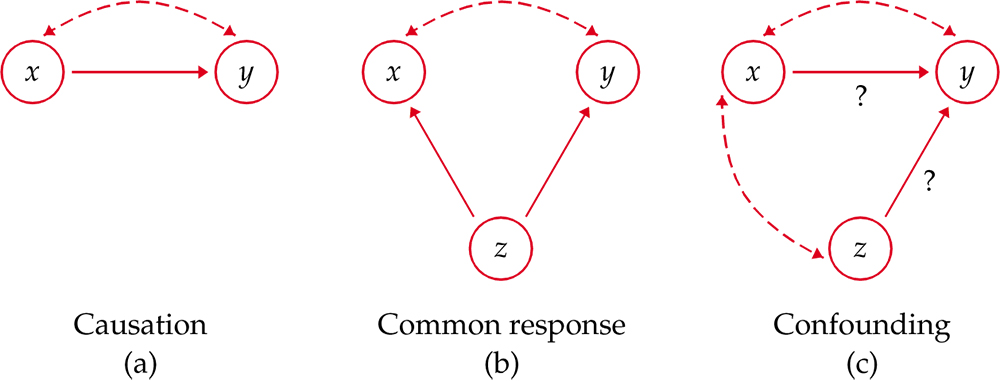 Figure 2.28
Introduction to the Practice of Statistics, Sixth Edition
© 2009 W.H. Freeman and Company
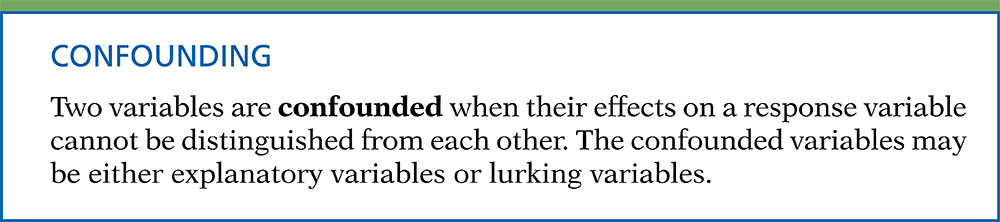 Definition, pg 156
Introduction to the Practice of Statistics, Sixth Edition
© 2009 W.H. Freeman and Company
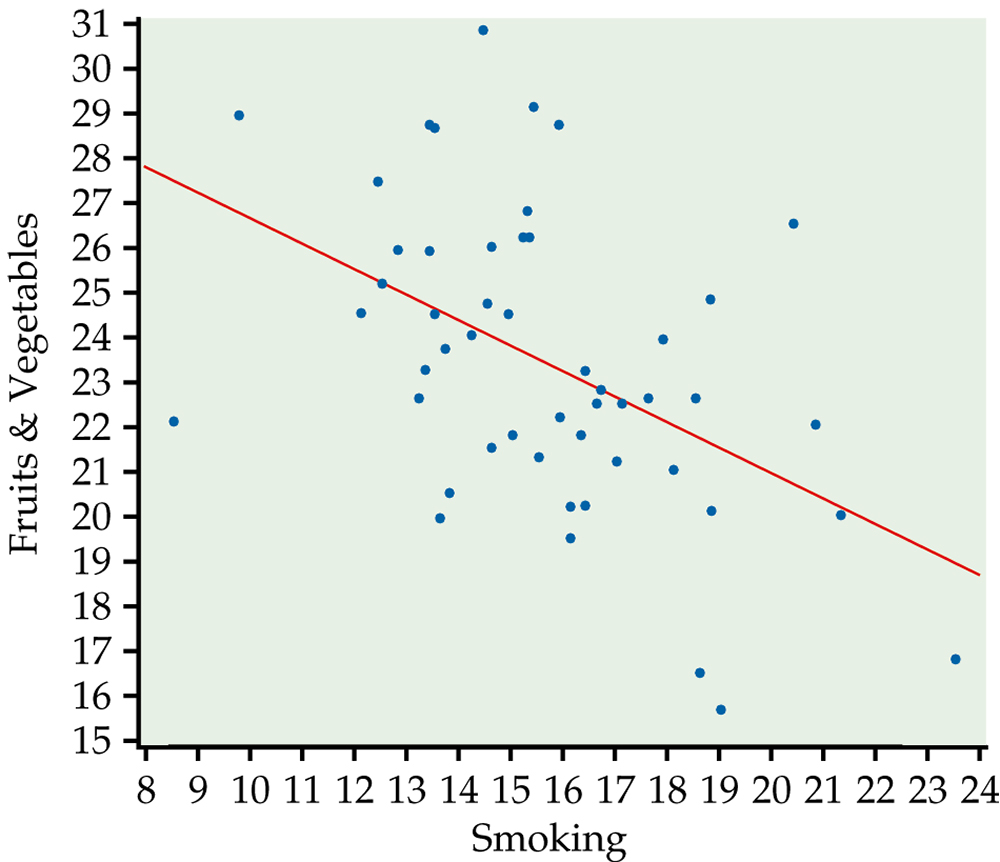 Figure 2.29
Introduction to the Practice of Statistics, Sixth Edition
© 2009 W.H. Freeman and Company
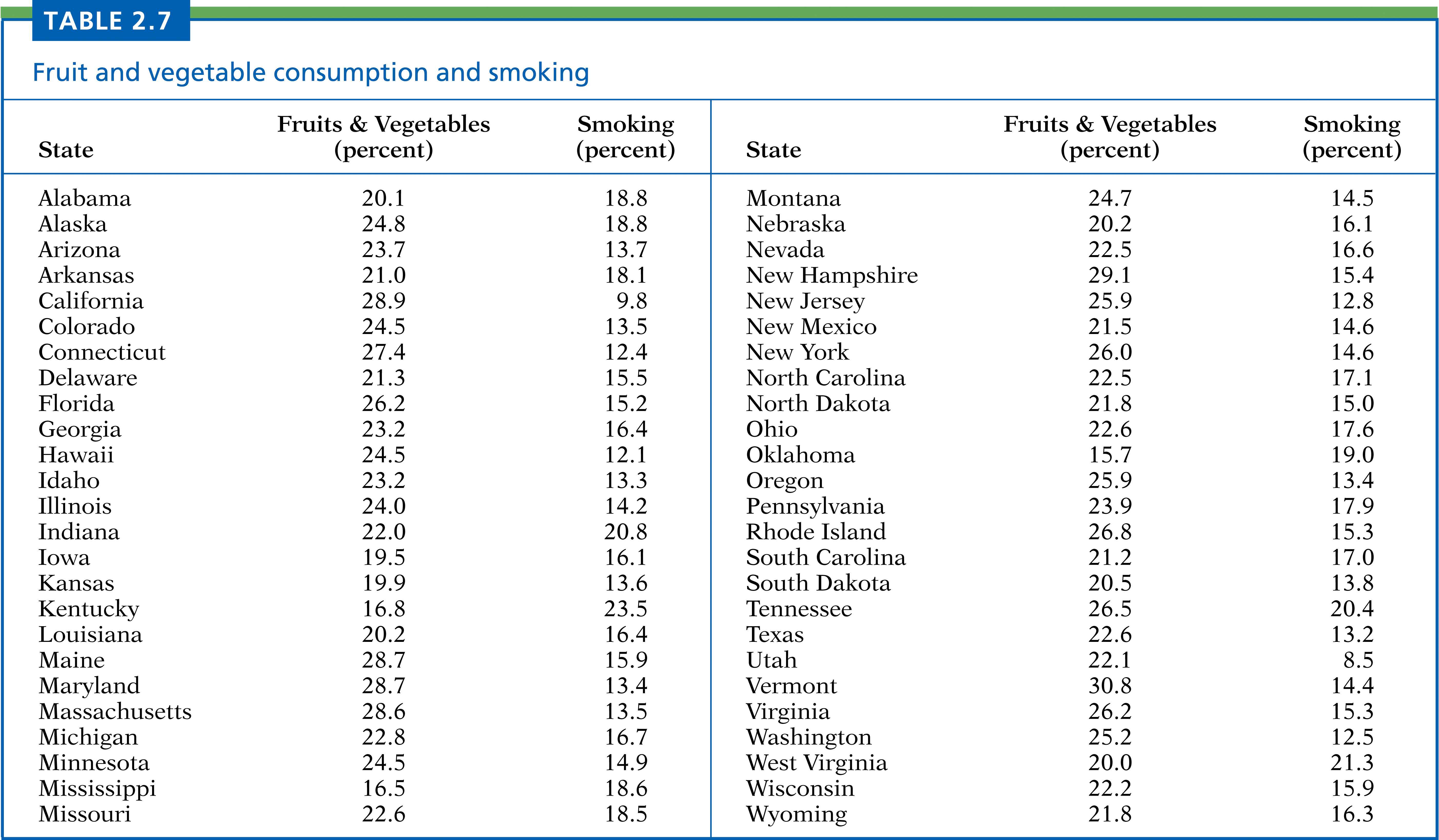 Table 2.7
Introduction to the Practice of Statistics, Sixth Edition
© 2009 W.H. Freeman and Company
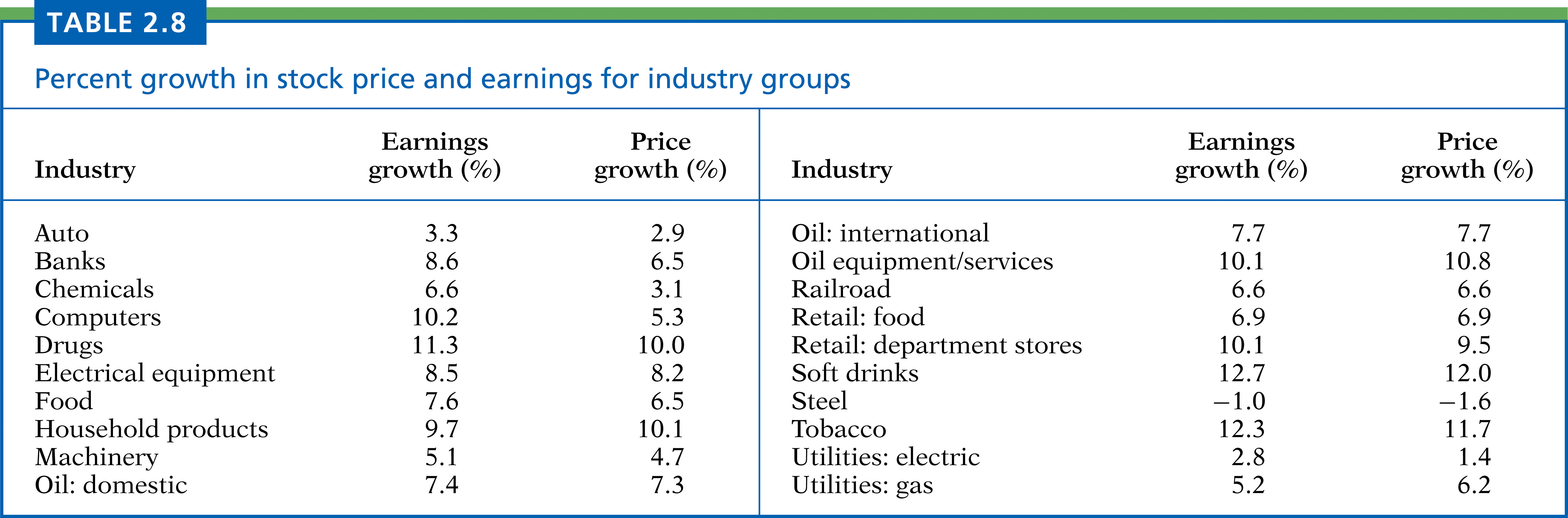 Table 2.8
Introduction to the Practice of Statistics, Sixth Edition
© 2009 W.H. Freeman and Company
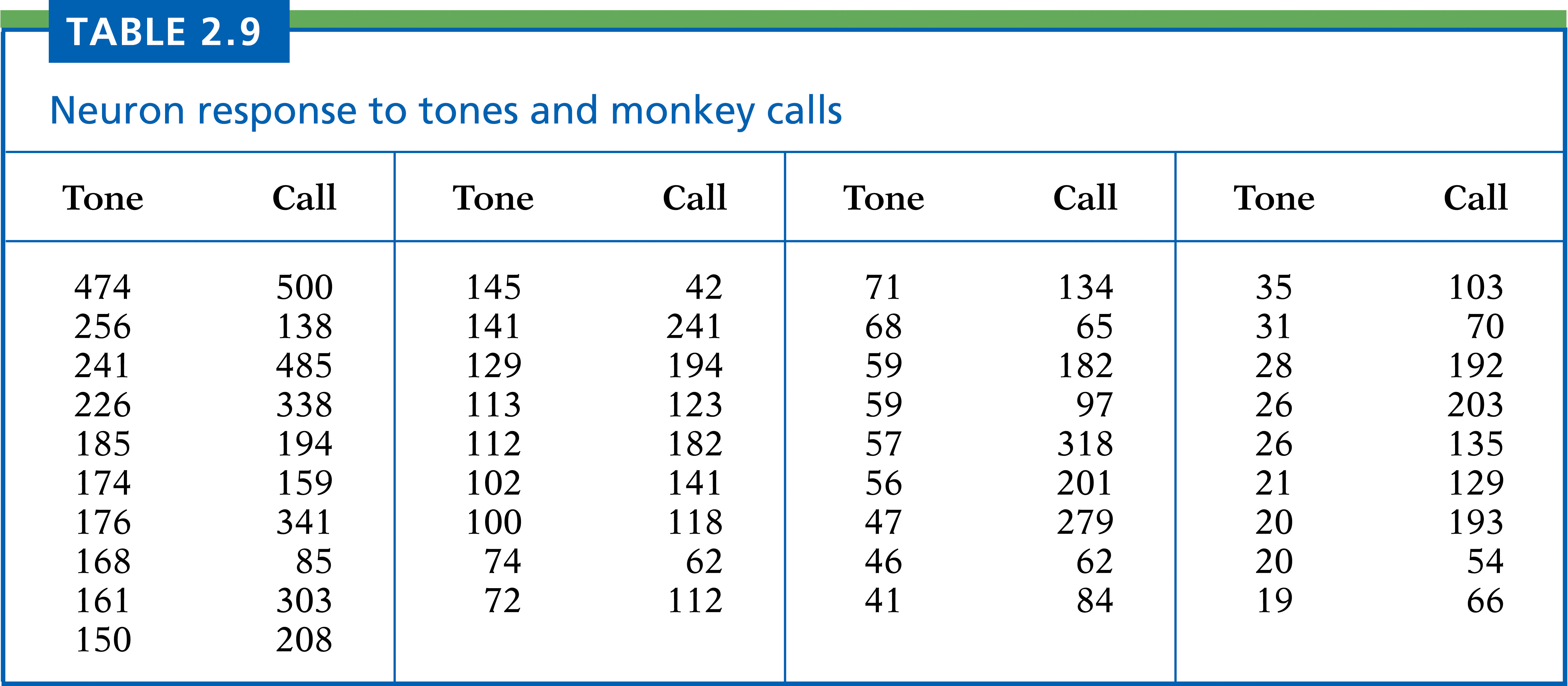 Table 2.9
Introduction to the Practice of Statistics, Sixth Edition
© 2009 W.H. Freeman and Company
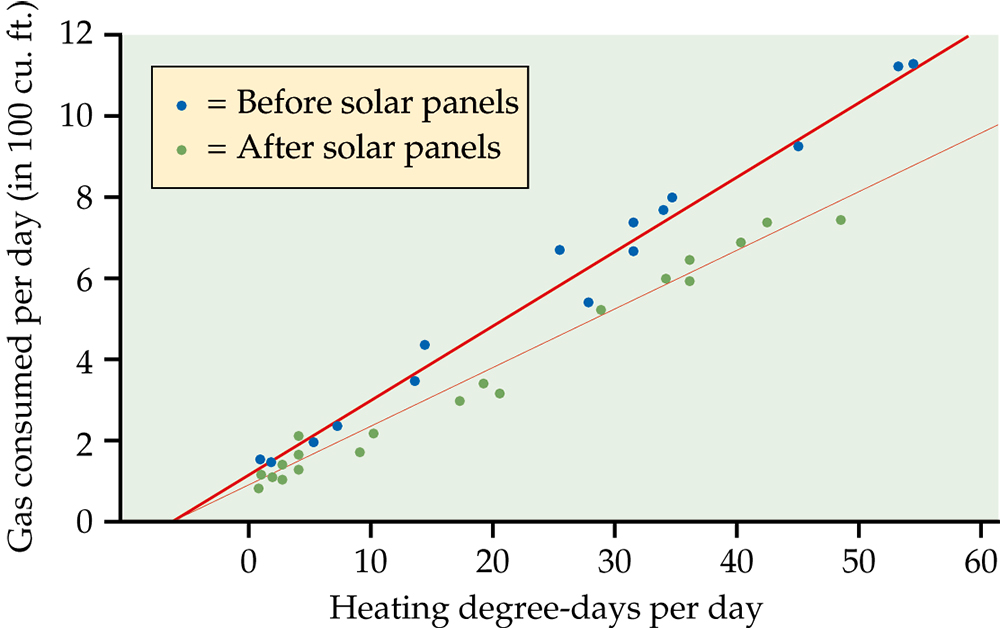 Figure 2.30
Introduction to the Practice of Statistics, Sixth Edition
© 2009 W.H. Freeman and Company